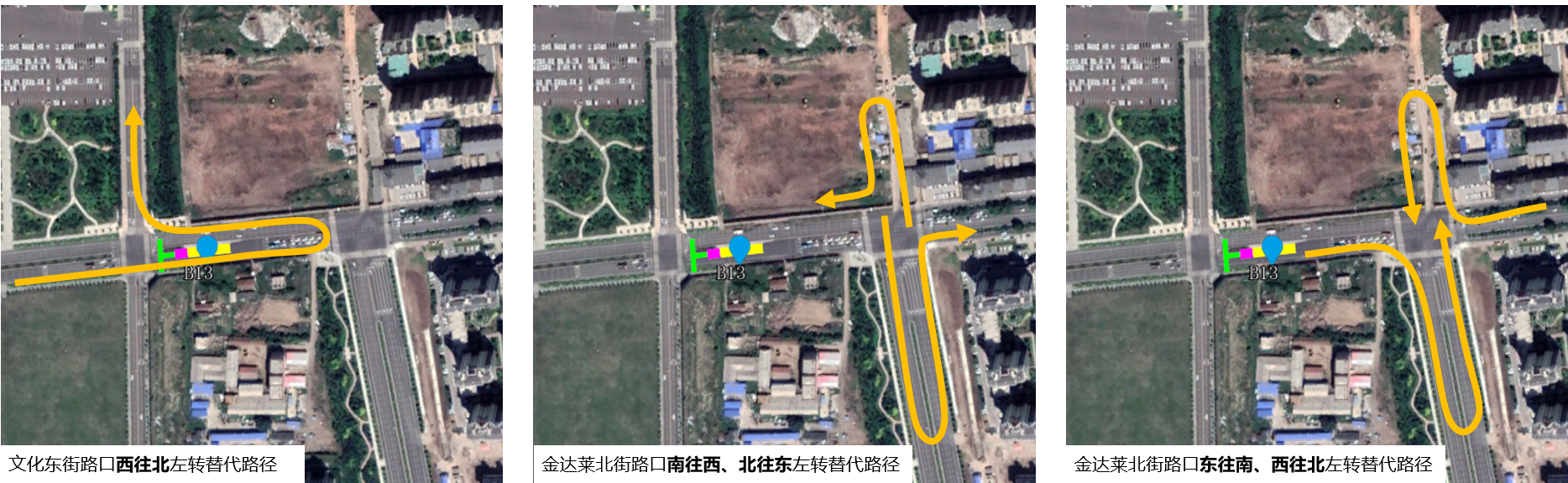 Traffic Organization - Current and Proposed - Phase 1A
一期走廊路口交通组织- 现状与优化建议
亚行贷款吉林延吉低碳气候适应型健康城市项目
2022年3与17日
机构能力建设CS4——低碳城市行动计划、交通影响评估、停车管理研究、BRT运营能力建设、BRT线网规划、慢行交通总体规划设计咨询服务
Jilin Yanji Low-Carbon Climate-Resilient Healthy City Project
17 March, 2022
Consulting services for Low-Carbon City Action Plan Preparation; Traffic Impact Assessment, Modeling and Evaluation; Parking Management Study; BRT Operation Capacity Development; BRT Network Planning; and Pedestrian and Bicycle and Universal Design Master planning (CS4)
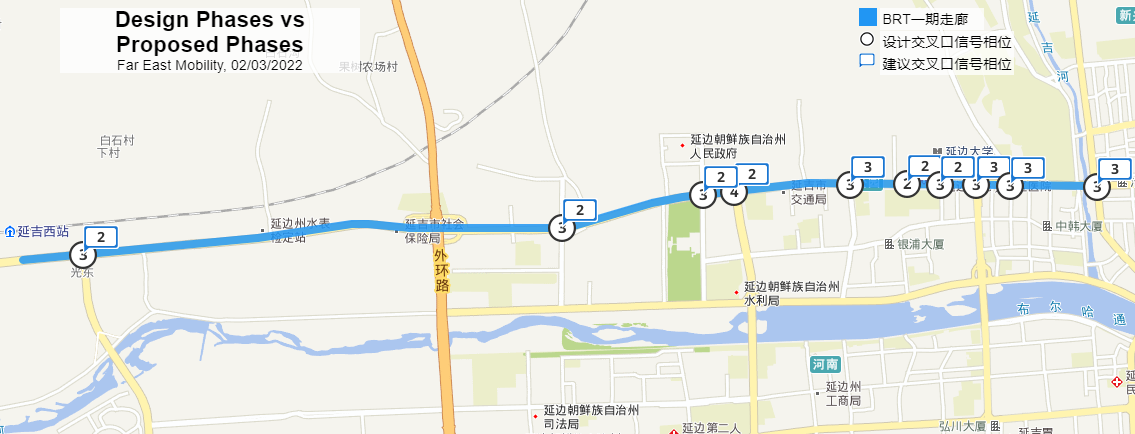 4/6/2022
亚行贷款吉林延吉低碳气候适应型健康城市项目-CS4
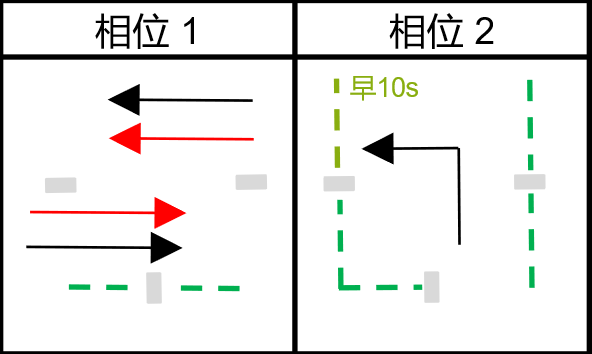 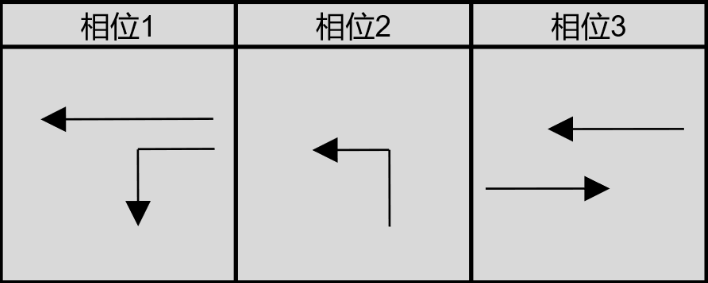 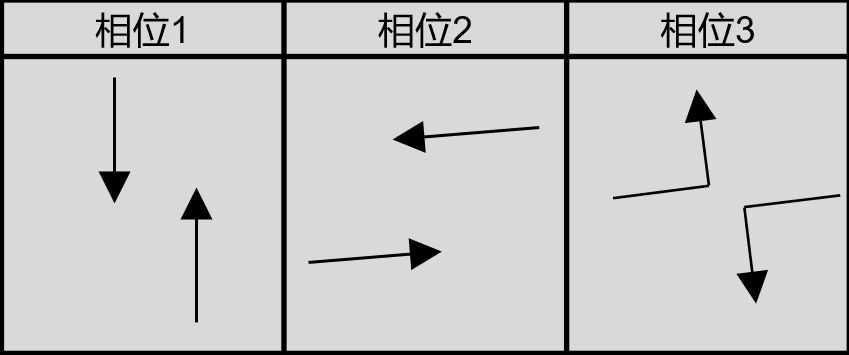 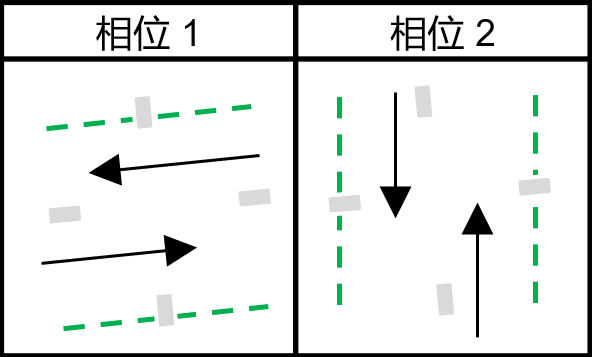 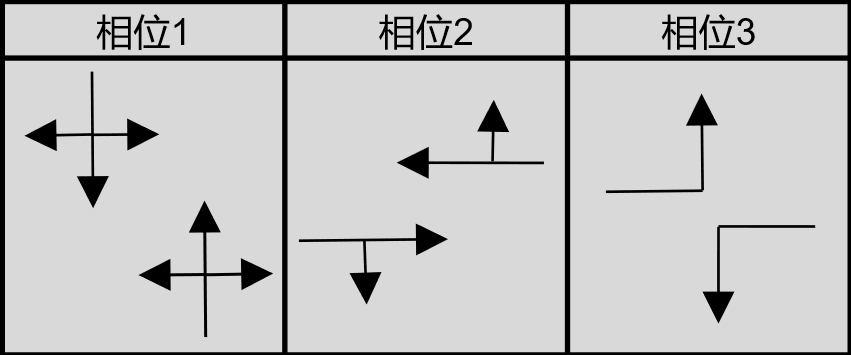 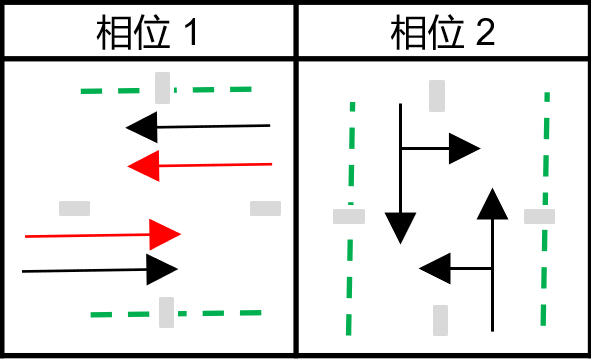 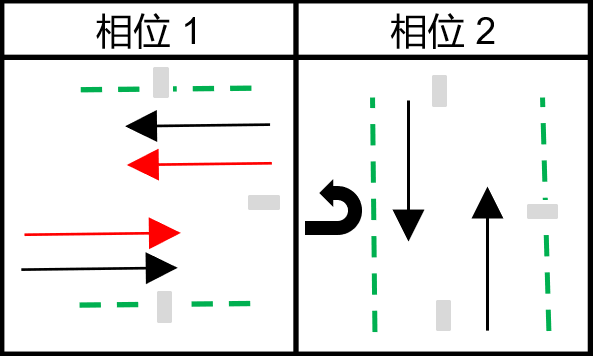 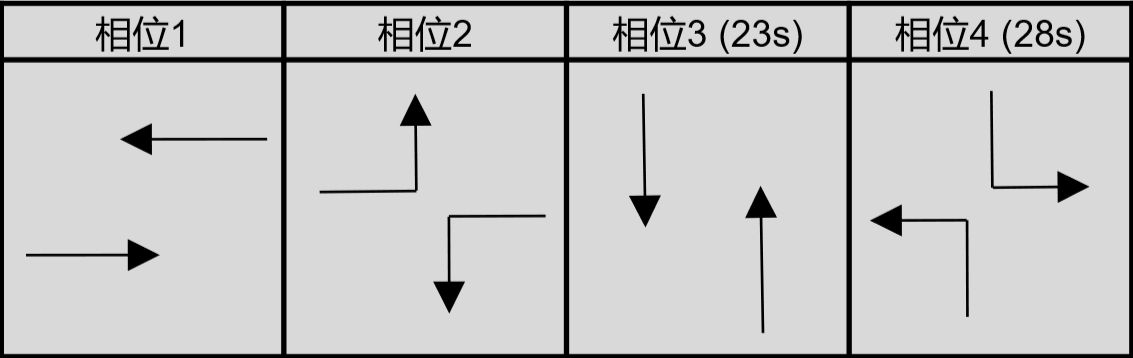 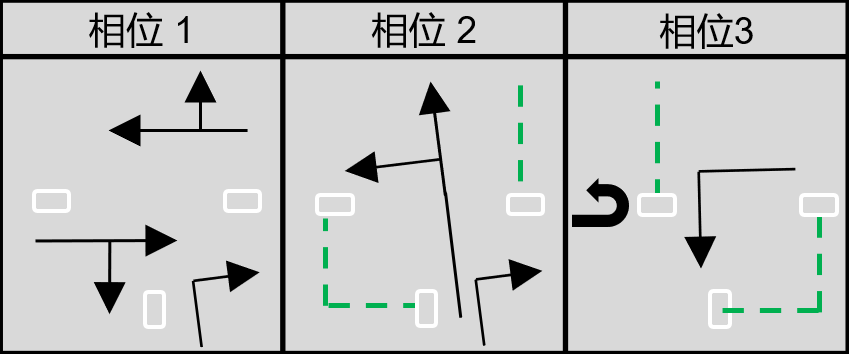 4/6/2022
亚行贷款吉林延吉低碳气候适应型健康城市项目-CS4
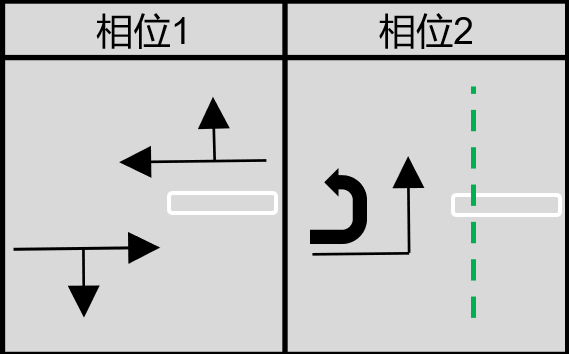 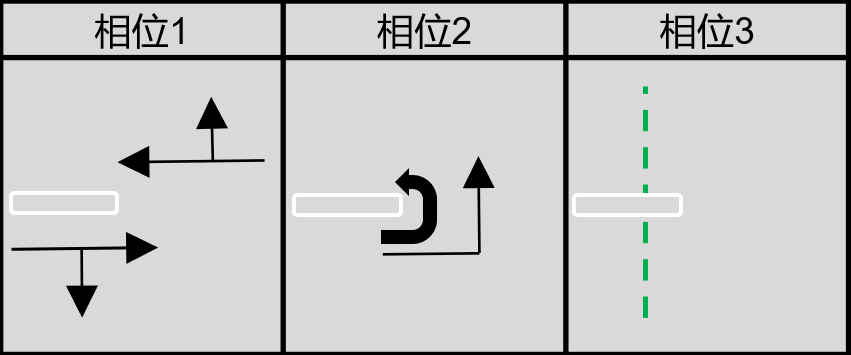 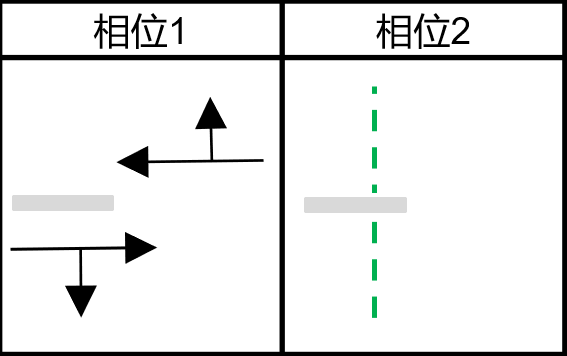 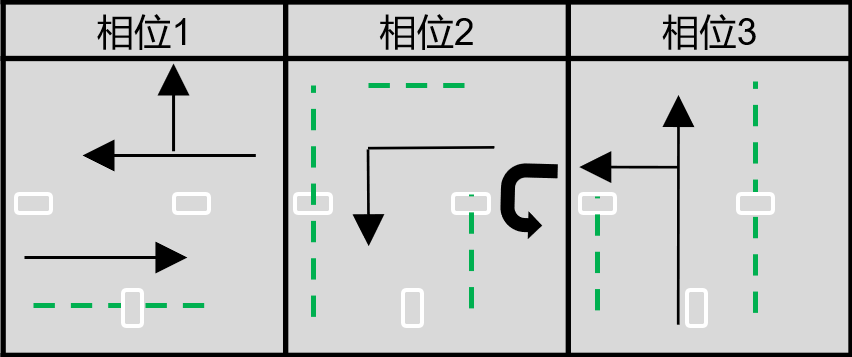 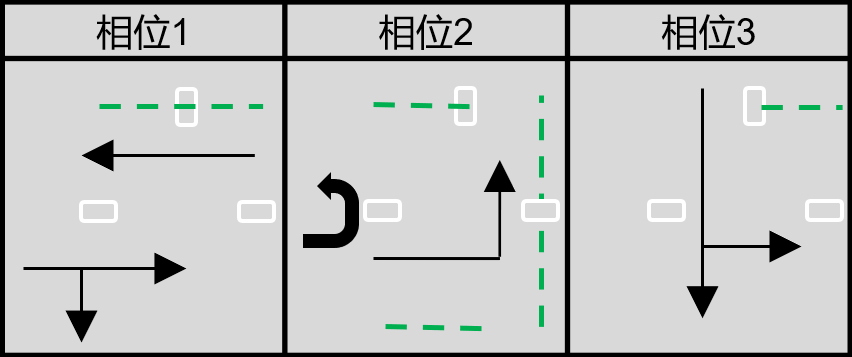 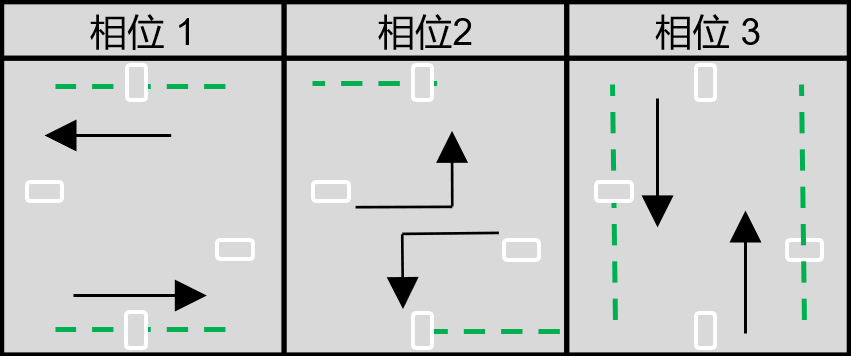 4/6/2022
亚行贷款吉林延吉低碳气候适应型健康城市项目-CS4
现状信号相位 (周期：102s)
Proposal at Yanchuan Beijie Intersection
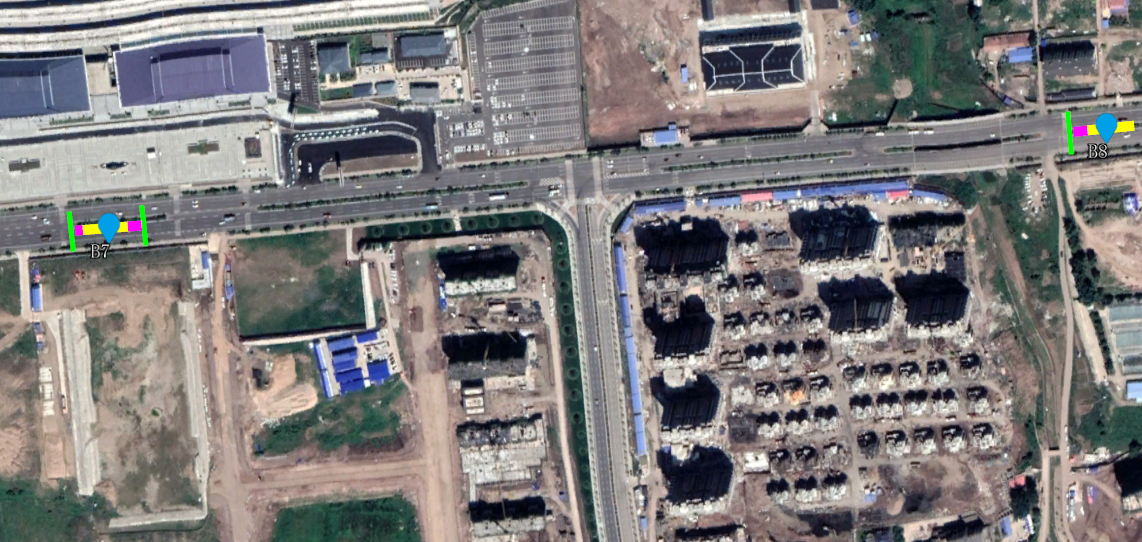 路口采用2相位
东往南左转利用B7站掉头实现
结合B7西站的掉头
延川北街路口高峰小时流量统计（PCU/hr）
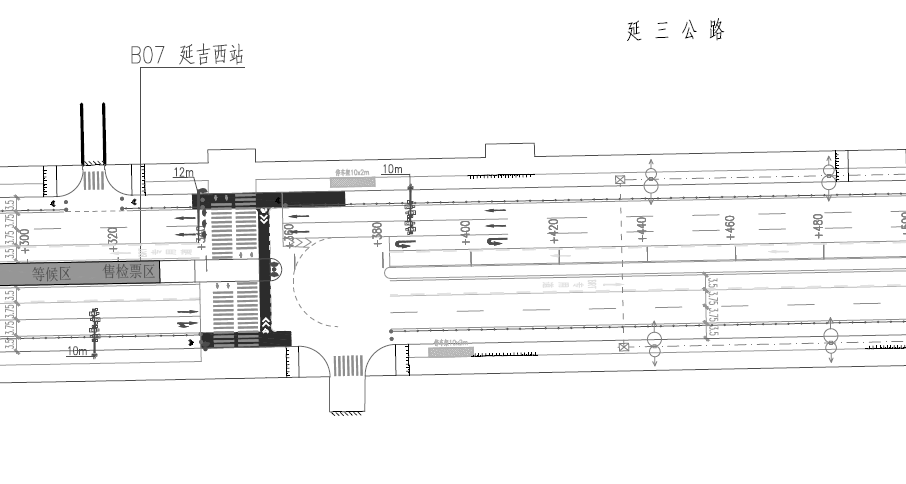 来源：广州市政设计院
4/6/2022
亚行贷款吉林延吉低碳气候适应型健康城市项目-CS4
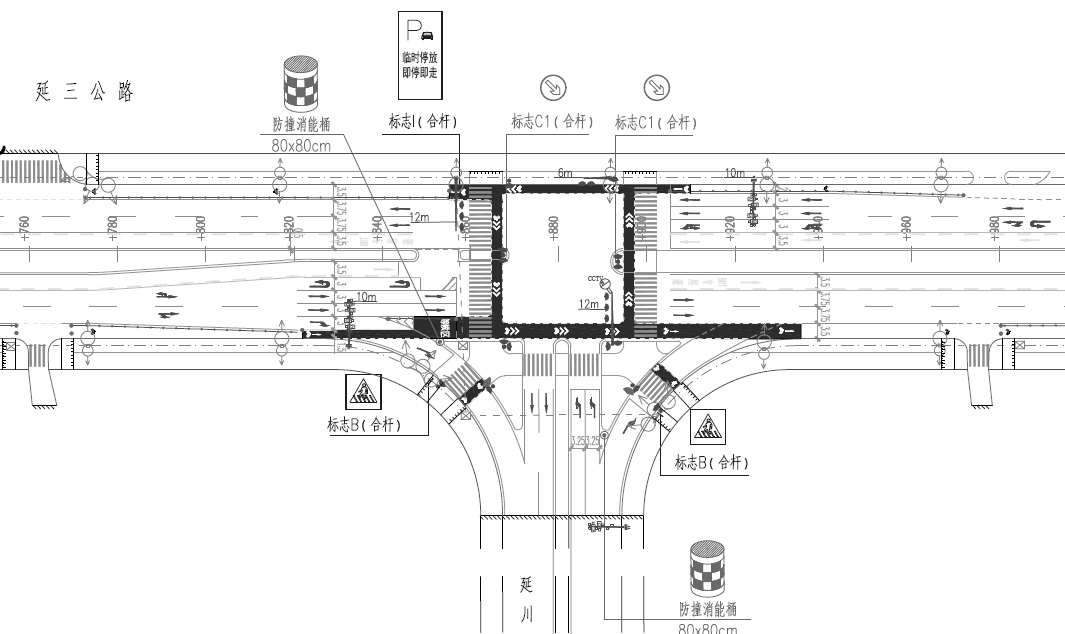 Current design at Yanchuan Beijie Intersection
建议取消东进口左转掉头车道
设计的信号相位
来源：广州市政设计院
4/6/2022
亚行贷款吉林延吉低碳气候适应型健康城市项目-CS4
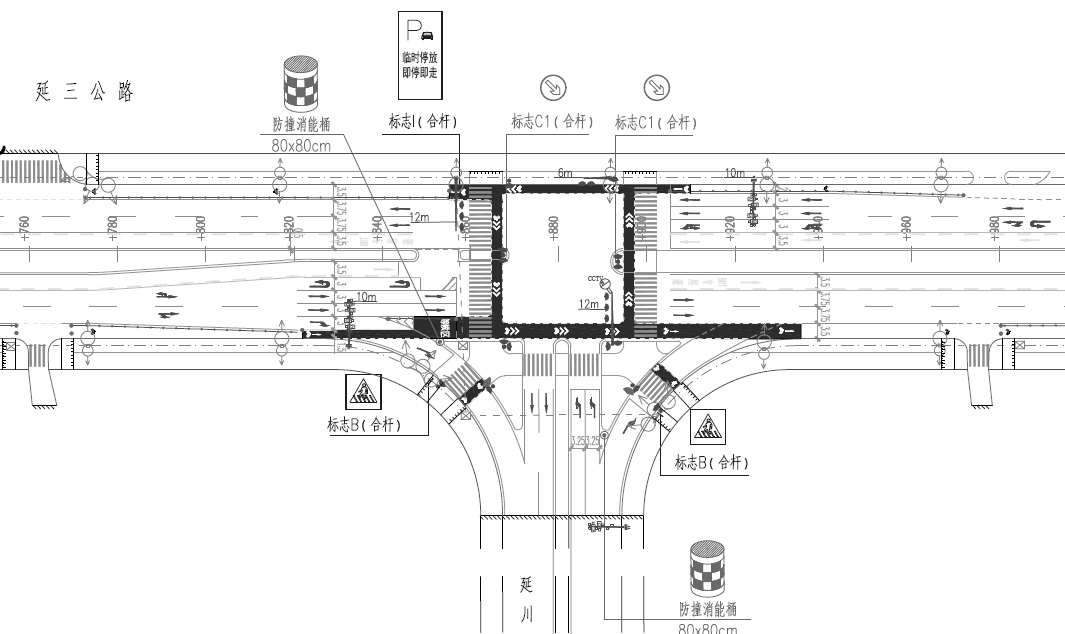 Traffic Organization Proposal at Yanchuan Beijie Intersection
取消东进口左转掉头车道，改为两条直行车道
结合B7西站的掉头(距离约520米）
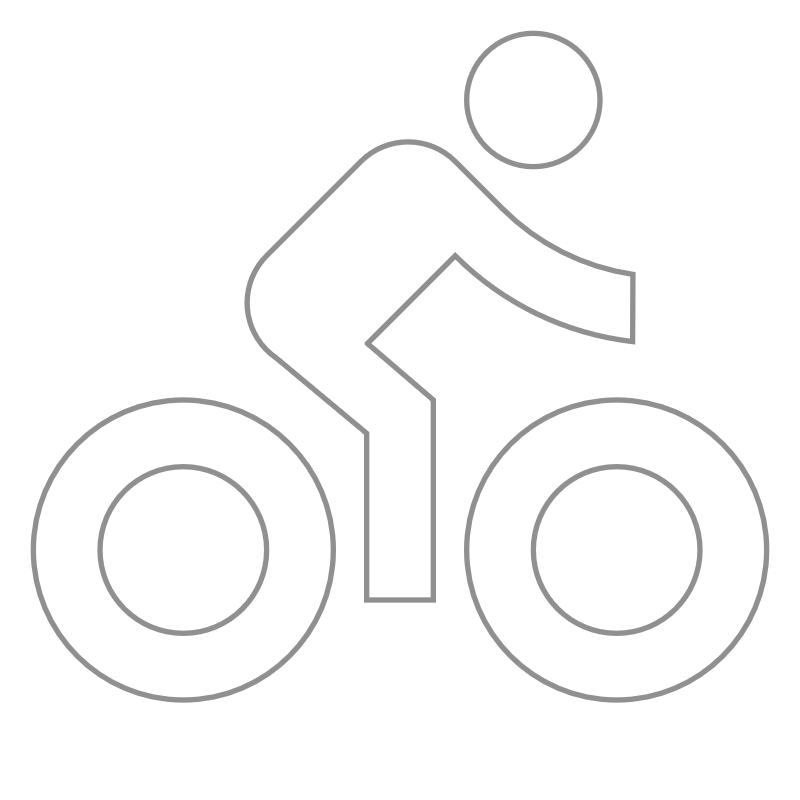 建议相位
早10s
4/6/2022
亚行贷款吉林延吉低碳气候适应型健康城市项目-CS4
卧龙街路口高峰小时流量统计（PCU/hr）
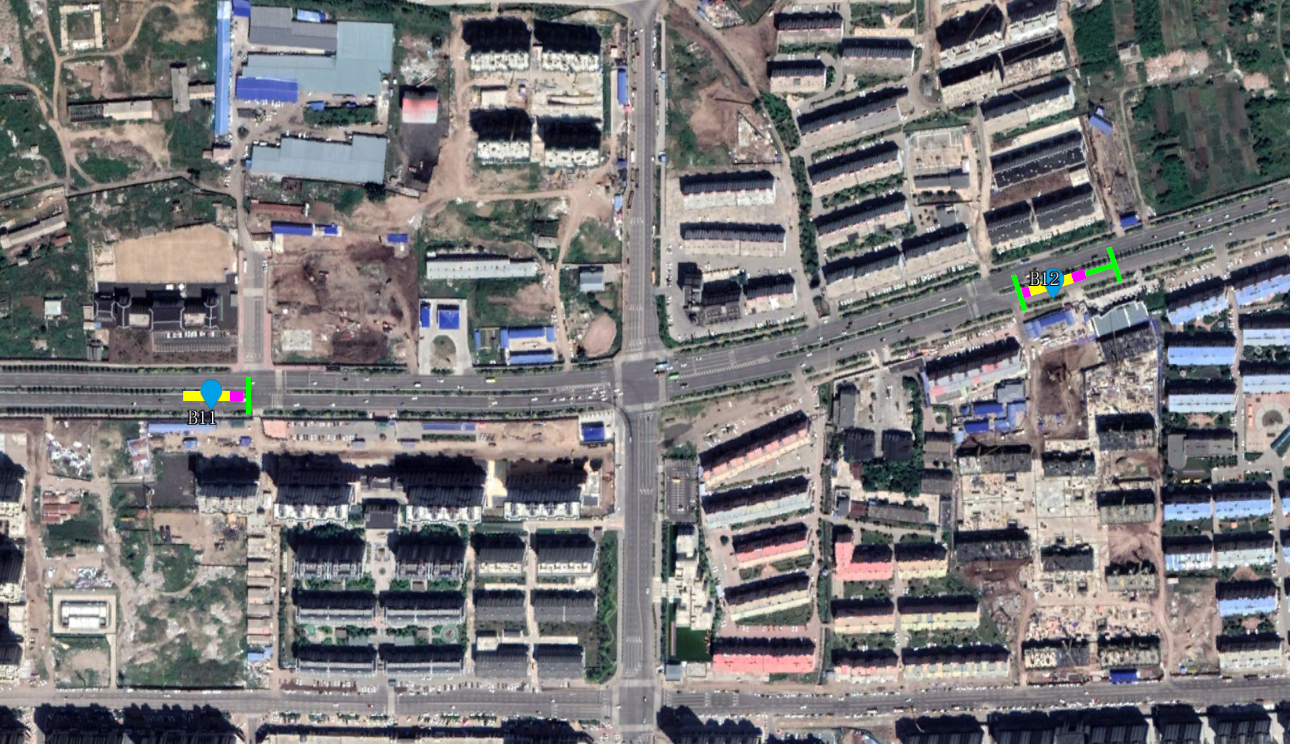 Proposal at Wolong Jie Intersection
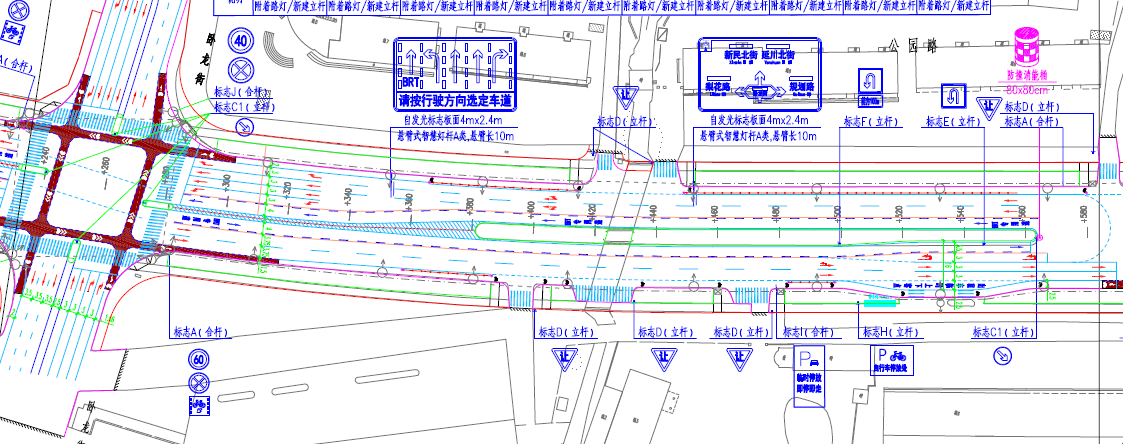 路口采用2相位
左转利用B11、B12掉头实现
现状信号相位 (周期：152s)
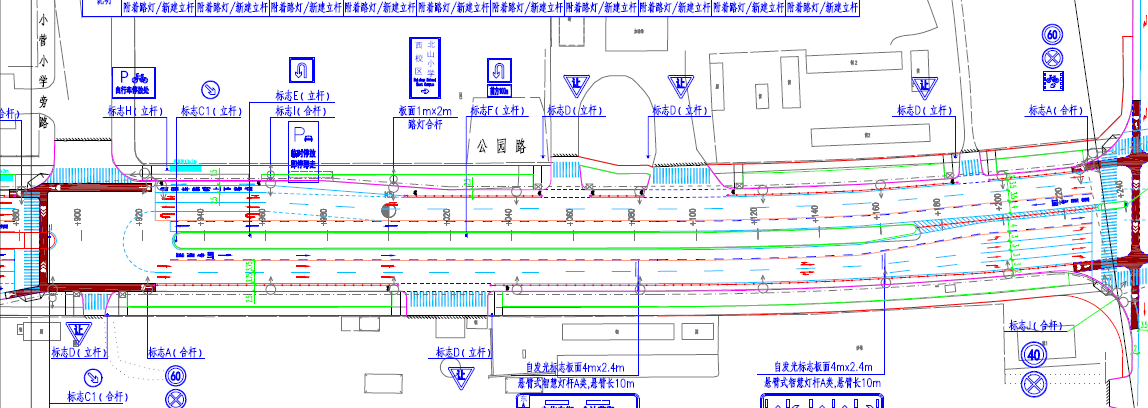 结合B12站的掉头
结合B11站的掉头
来源：广州市政设计院
4/6/2022
亚行贷款吉林延吉低碳气候适应型健康城市项目-CS4
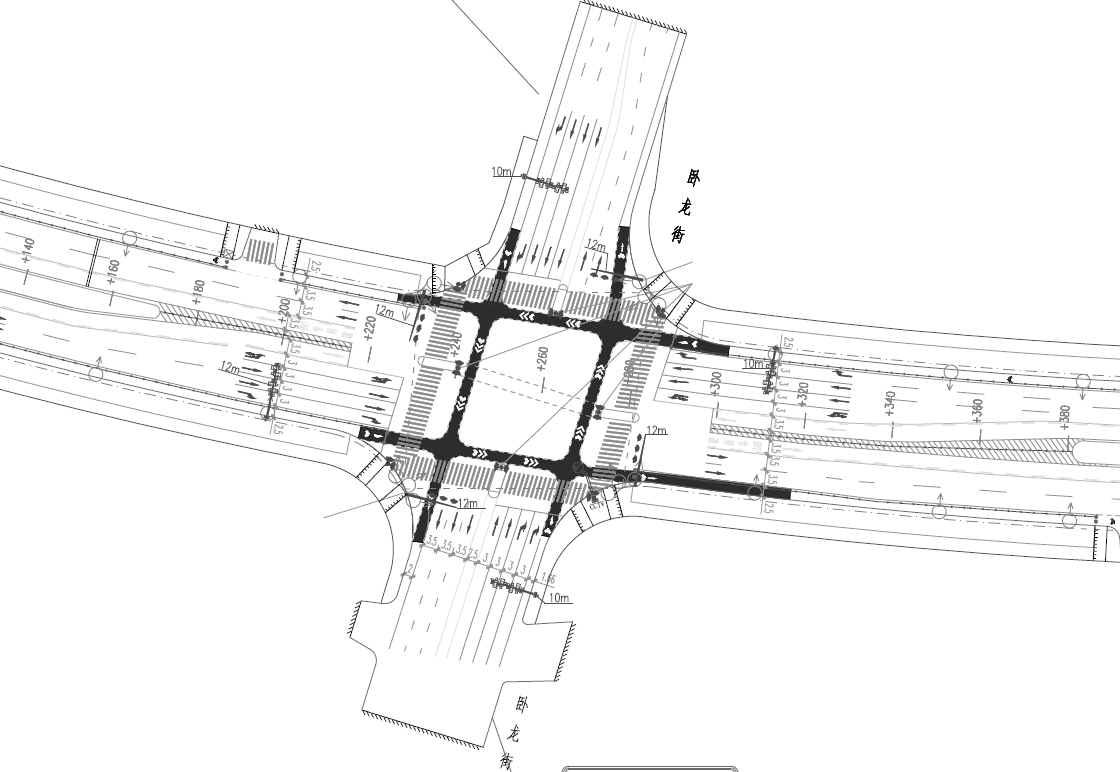 Current design at Wolong Jie Intersection
建议取消东进口左转掉头车道
建议取消西进口左转掉头车道
设计的信号相位
来源：广州市政设计院
4/6/2022
亚行贷款吉林延吉低碳气候适应型健康城市项目-CS4
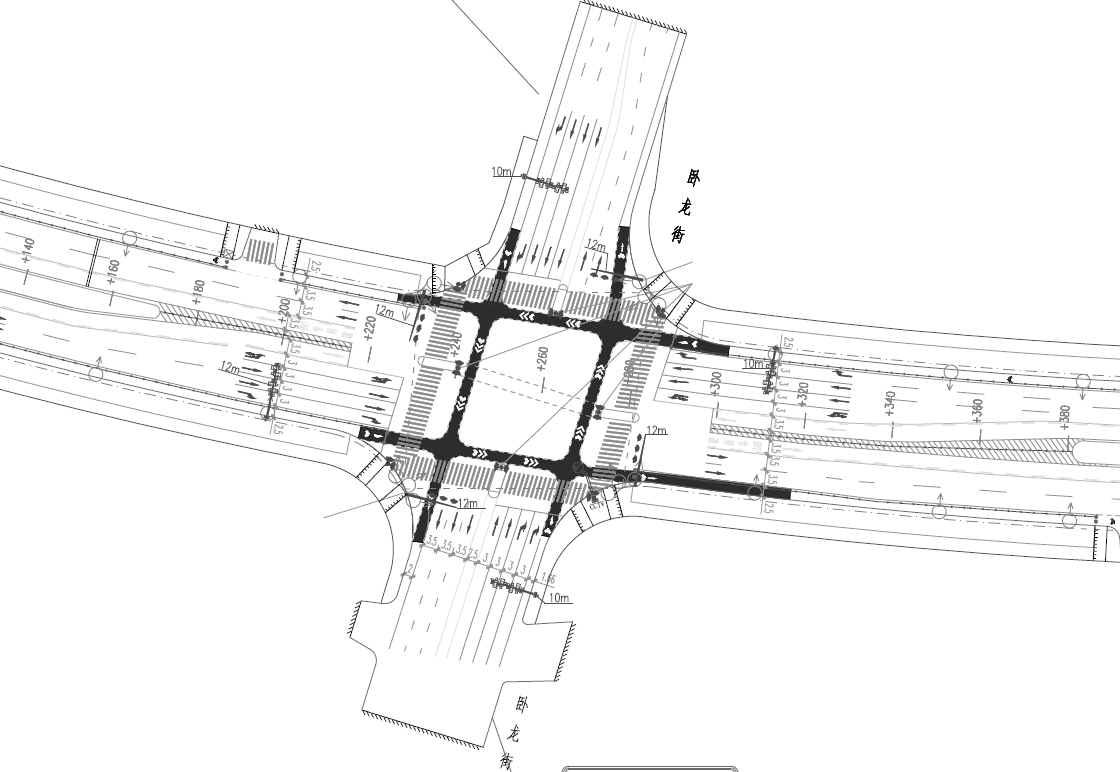 Traffic Organization Proposal at Wolong Jie Intersection
结合B11北山小学的掉头(距离约330米）
设置右转弯渠化岛
取消东进口左转掉头车道,增加中央绿化带，调整BRT车道及过街安全岛
设置右转弯渠化岛
取消西进口左转掉头车道,增加中央绿化带，调整BRT车道及过街安全岛
建议相位
设置右转弯渠化岛
结合B12梨花苑的掉头(距离约330米）
设置右转弯渠化岛
4/6/2022
亚行贷款吉林延吉低碳气候适应型健康城市项目-CS4
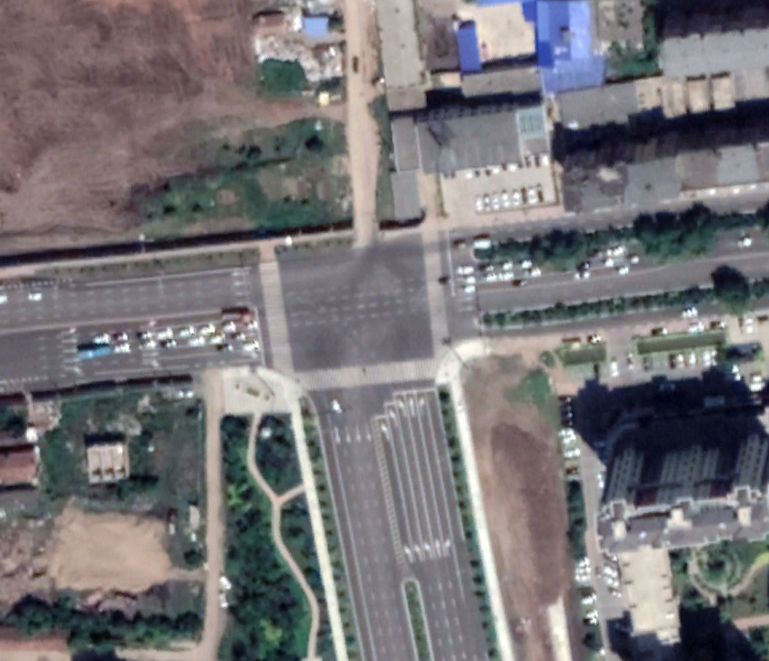 Current phases and data at Jindalai Beijie Intersection
N
现状信号相位 (周期：132s)
从公园路-金达莱北街交叉口的流量数据可以看出：
路口整体流量比较小，东、西方向的直行流量最大；
东进口左转流量较大，早高峰为695 PCU/Hr，晚高峰为484 PCU/Hr；
南进口左转流量非常小。
公园路
园川街路口交通高峰小时流量（PCU/hr）
金达莱北街
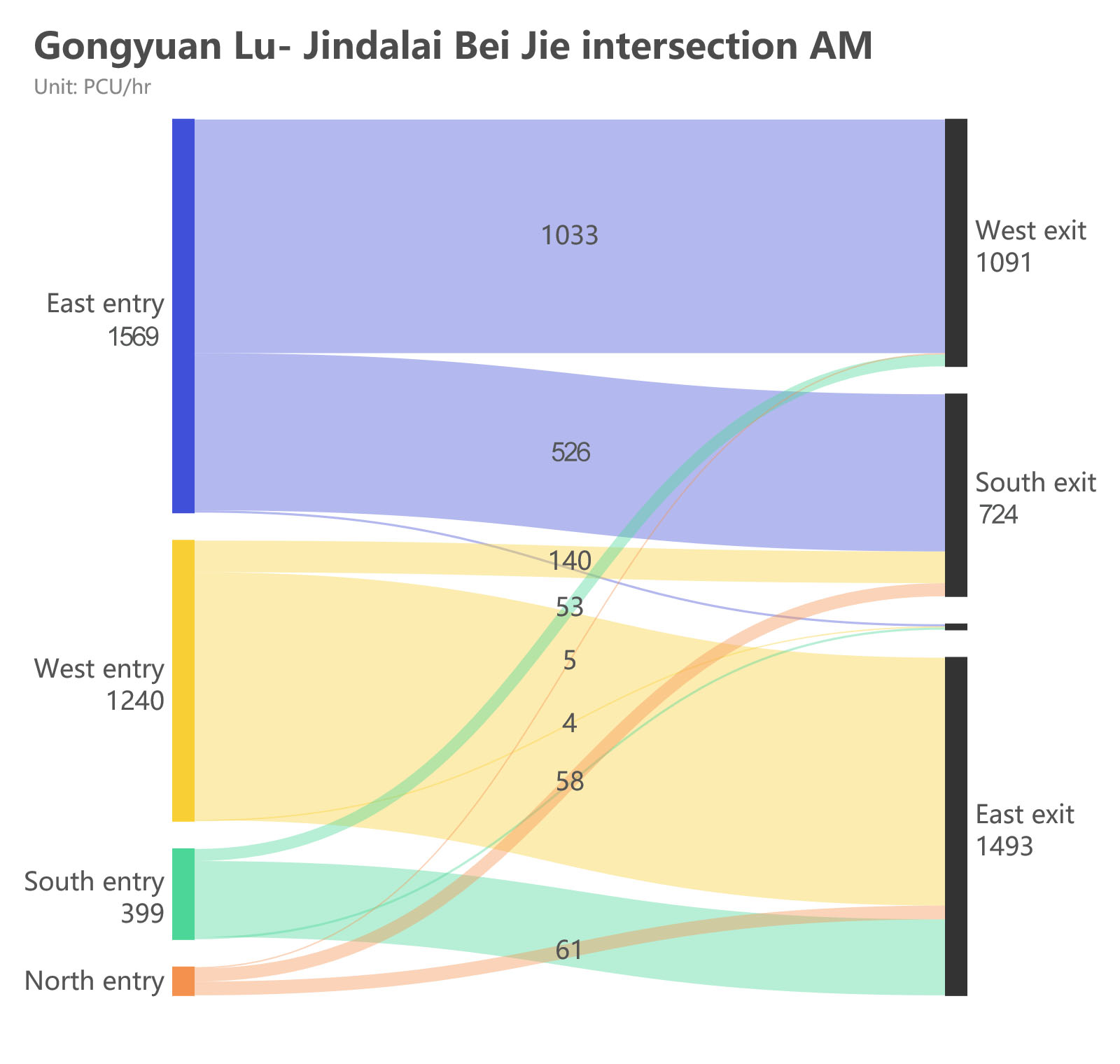 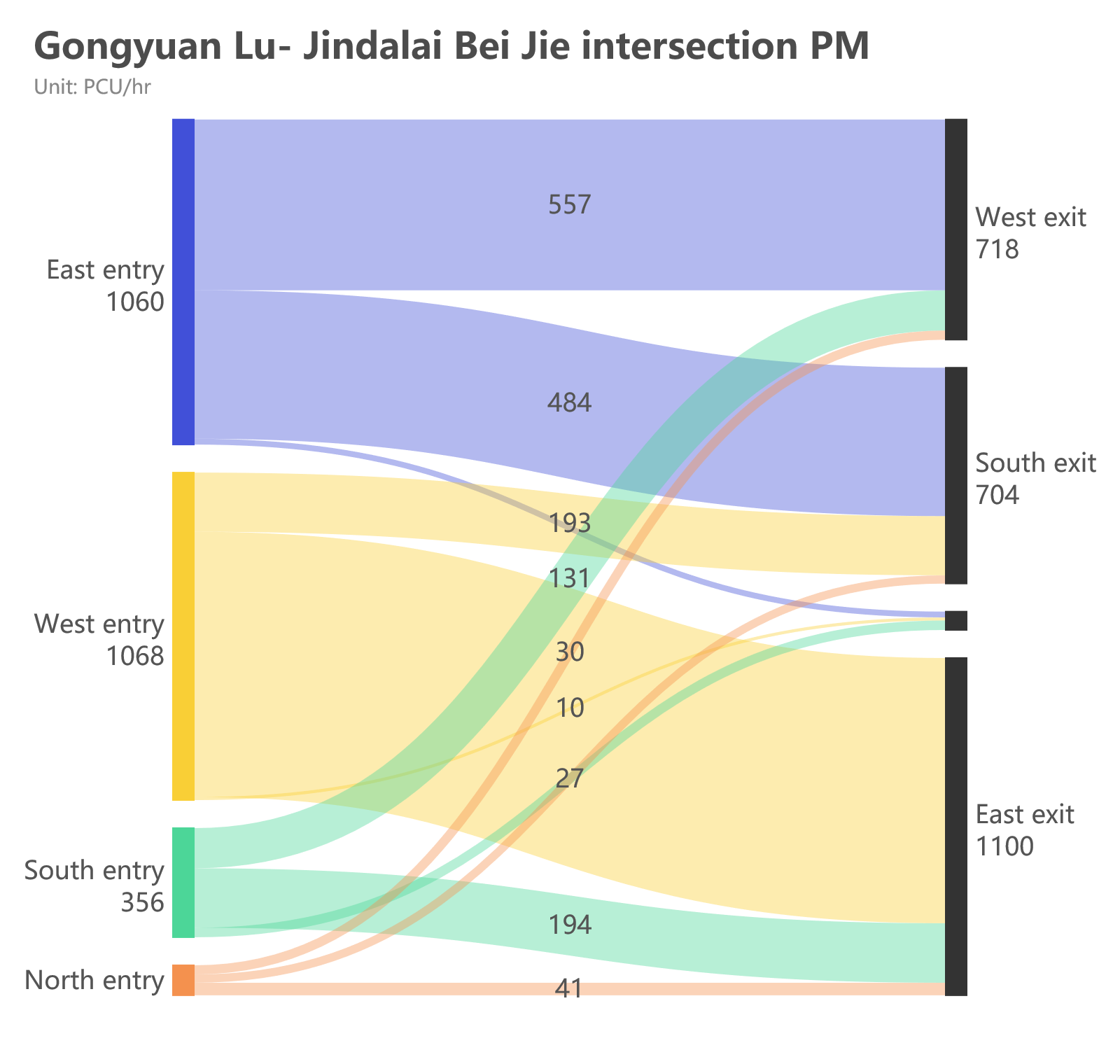 调查时间：2021年7月7日，7:00-8:00, 16:00-17:00
4/6/2022
亚行贷款吉林延吉低碳气候适应型健康城市项目-CS4
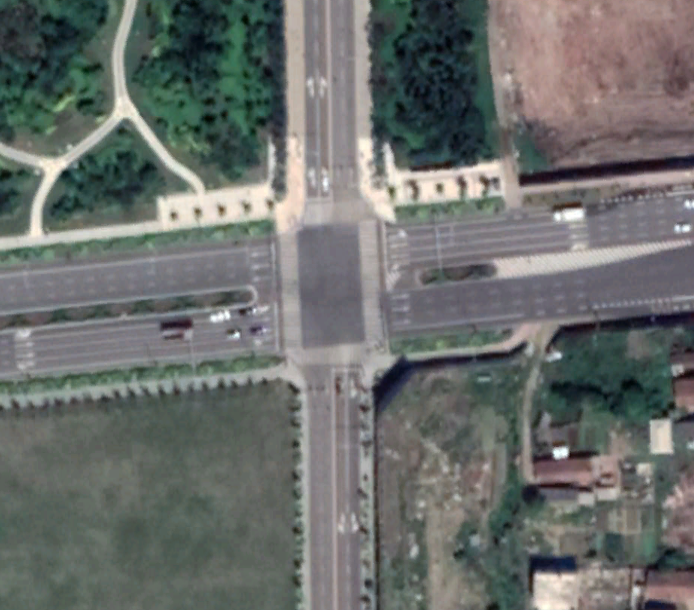 Current phases and data at Wenhua Dongjie Intersection
N
现状信号相位 (周期：133s)
从公园路-文化东街交叉口的流量数据可以看出：
路口整体流量比较小；
北进口晚高峰左转流量是四个方向中左转流量最大， 为199 PCU/Hr，南进口晚高峰左转流量此致，为185 PCU/Hr；
东西方向左转流量都非常小。
公园路
园川街路口交通高峰小时流量（PCU/hr）
文化东街
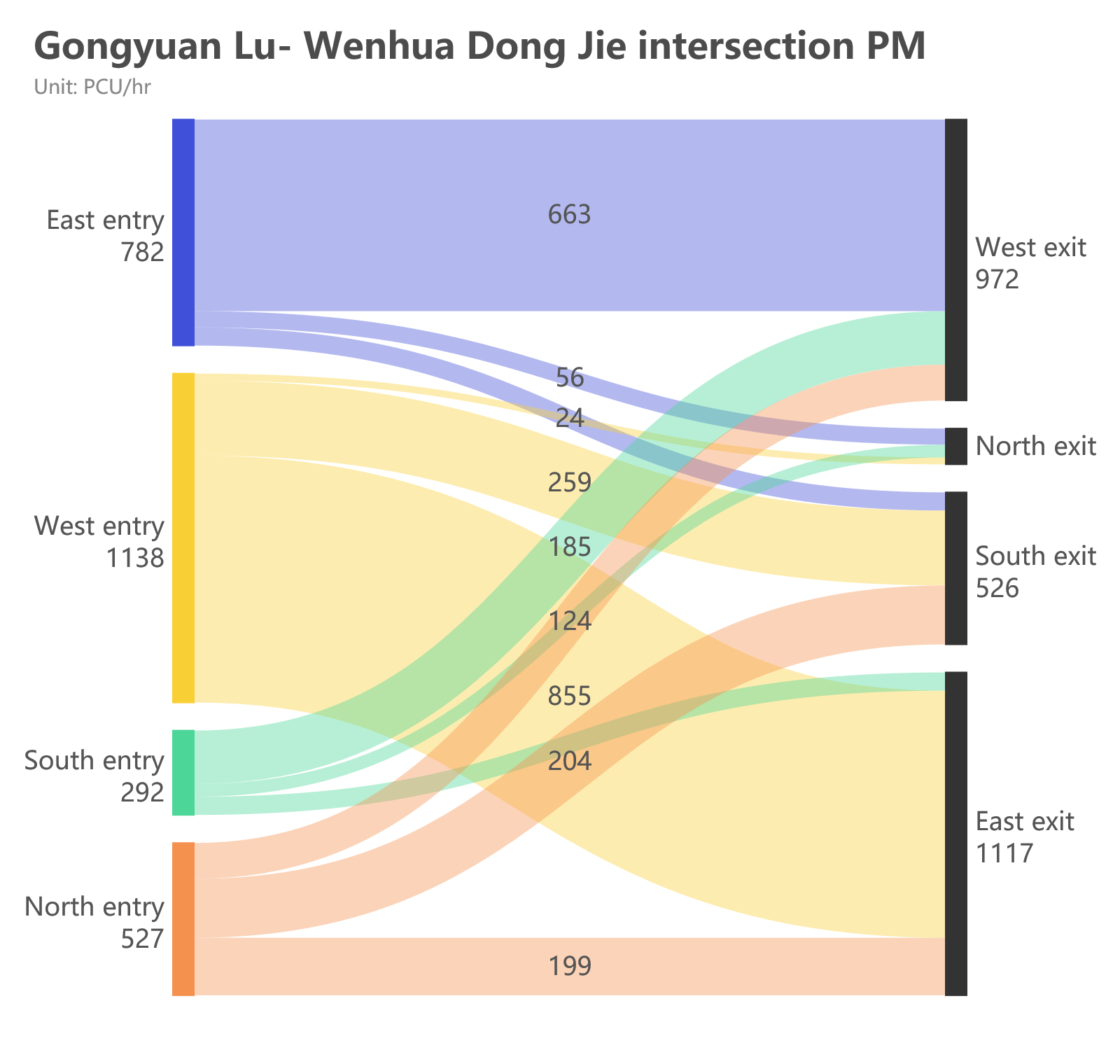 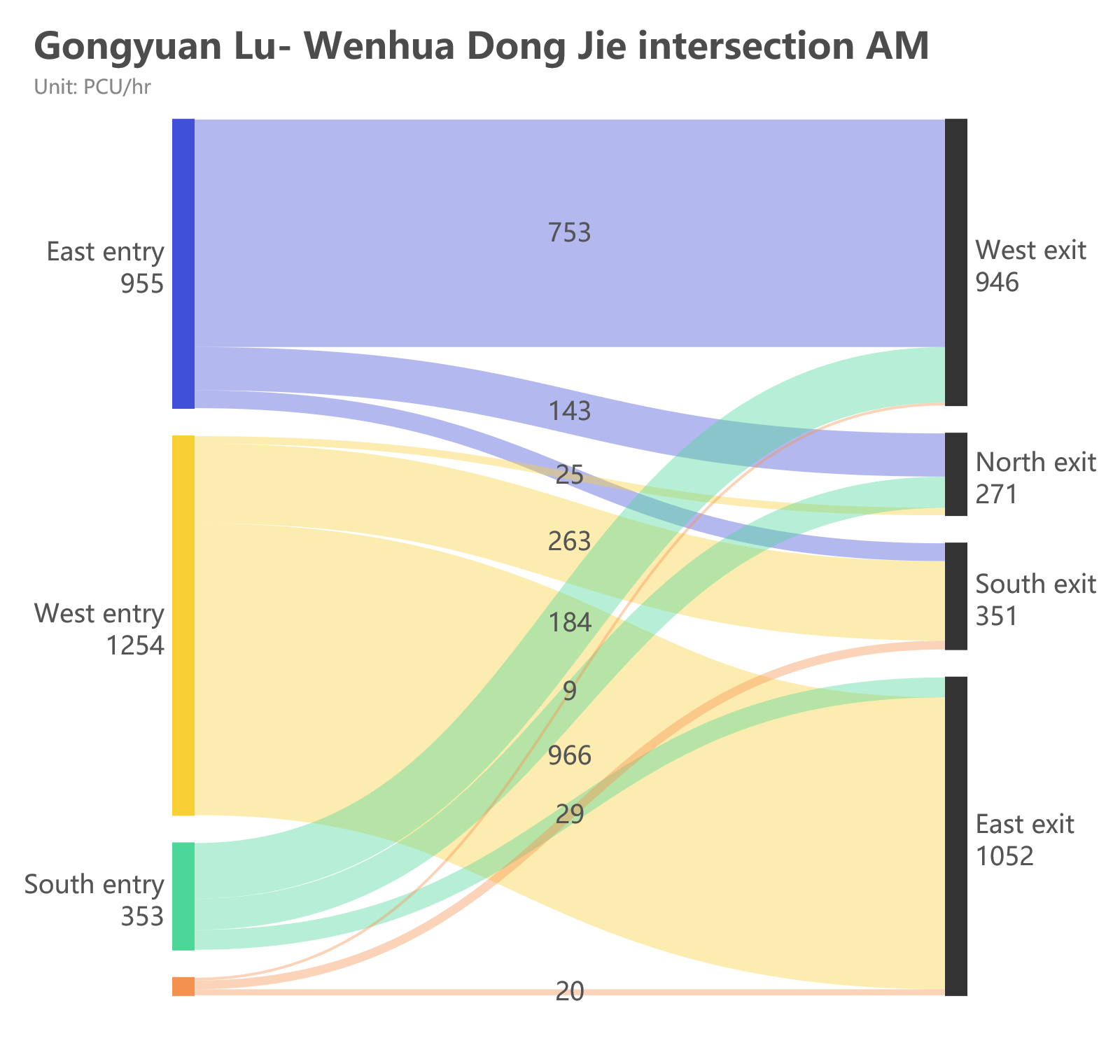 调查时间：2021年7月12日，7:00-8:00, 16:00-17:00
4/6/2022
亚行贷款吉林延吉低碳气候适应型健康城市项目-CS4
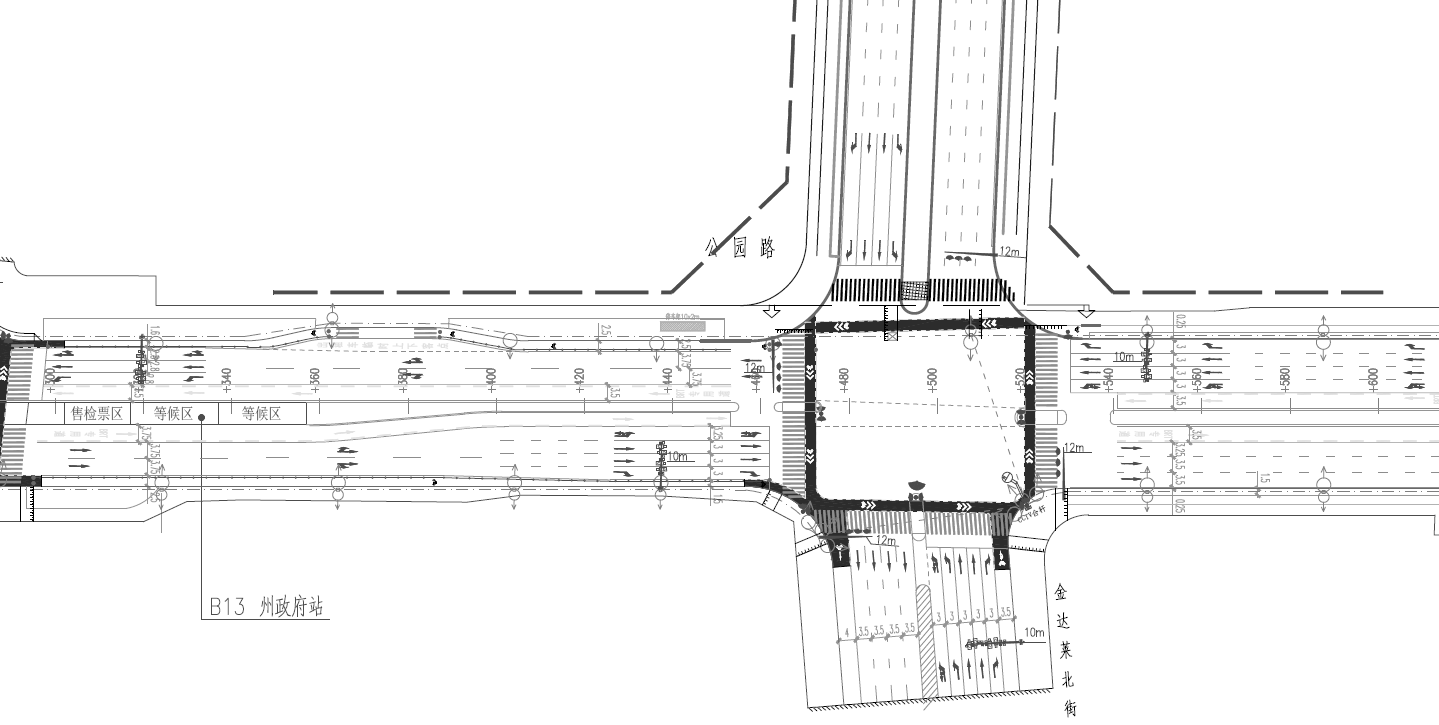 结合中环路设计掉头(距离约110米）
Current design
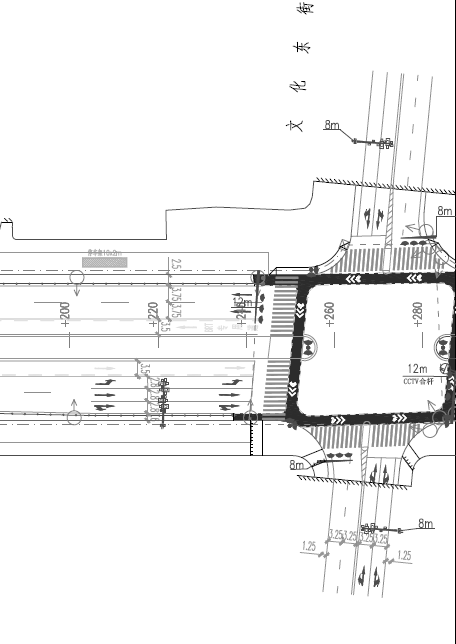 设计的信号相位
设计的信号相位
建议取消东进口左转车道
建议取消东进口左转掉头车道
建议取消西进口左转车道
来源：广州市政设计院
金达莱北街新增掉头/新增路段过街(距离约190米）
4/6/2022
亚行贷款吉林延吉低碳气候适应型健康城市项目-CS4
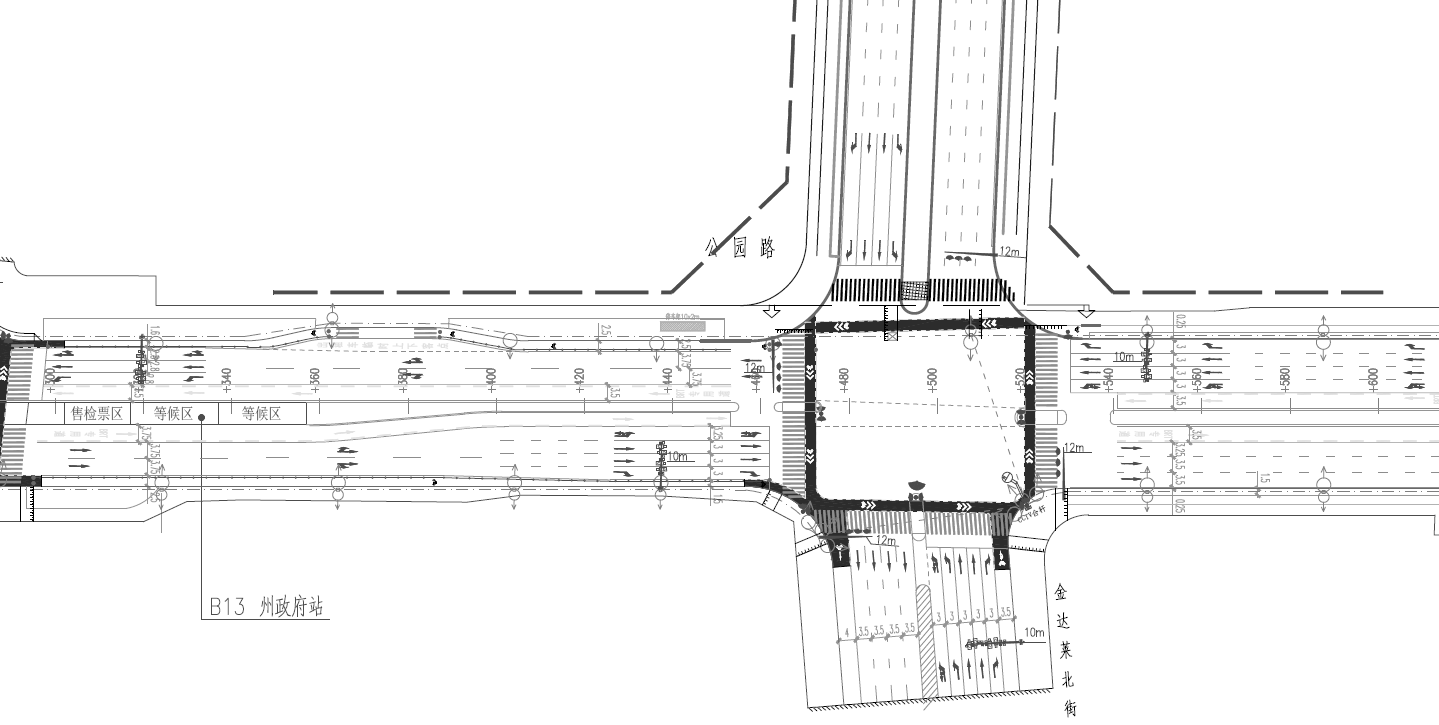 结合中环路设计掉头(距离约110米）
Proposal
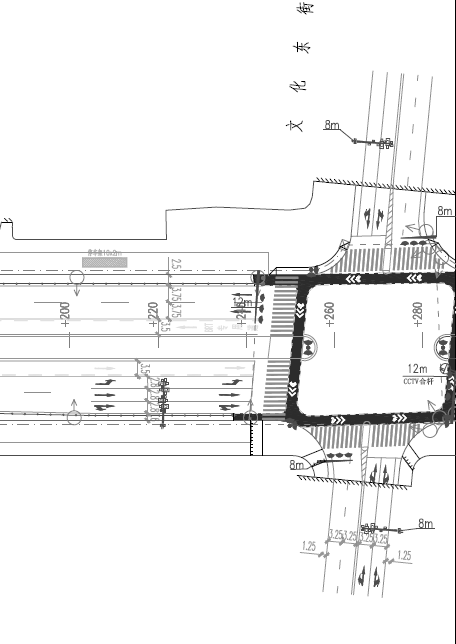 建议相位
建议相位
取消东进口左转掉头车道，改为两条直行车道
取消东进口左转掉头车道，改为两条直行车道
设置右转弯渠化岛
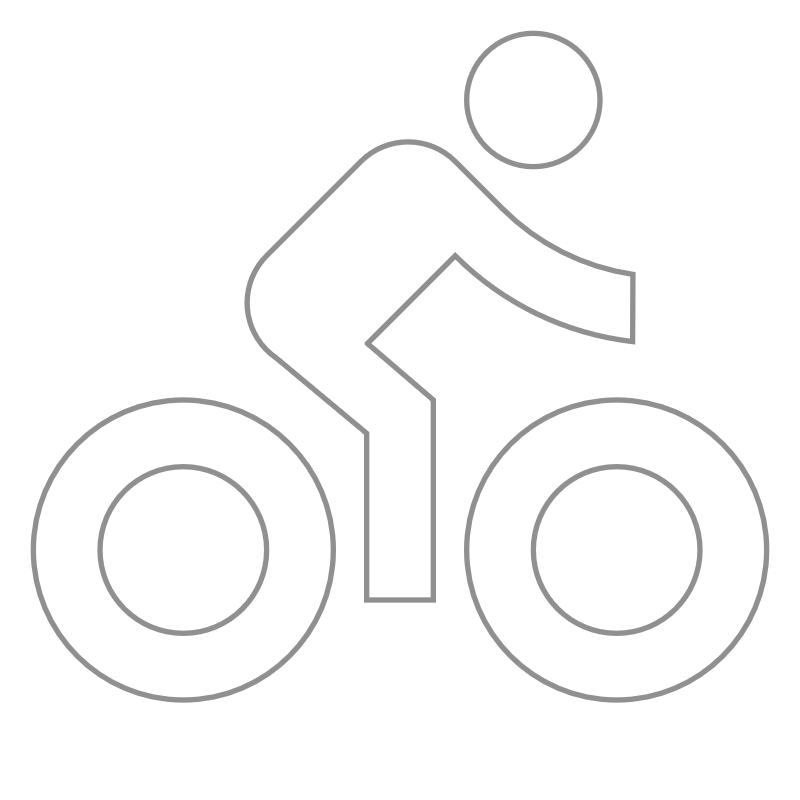 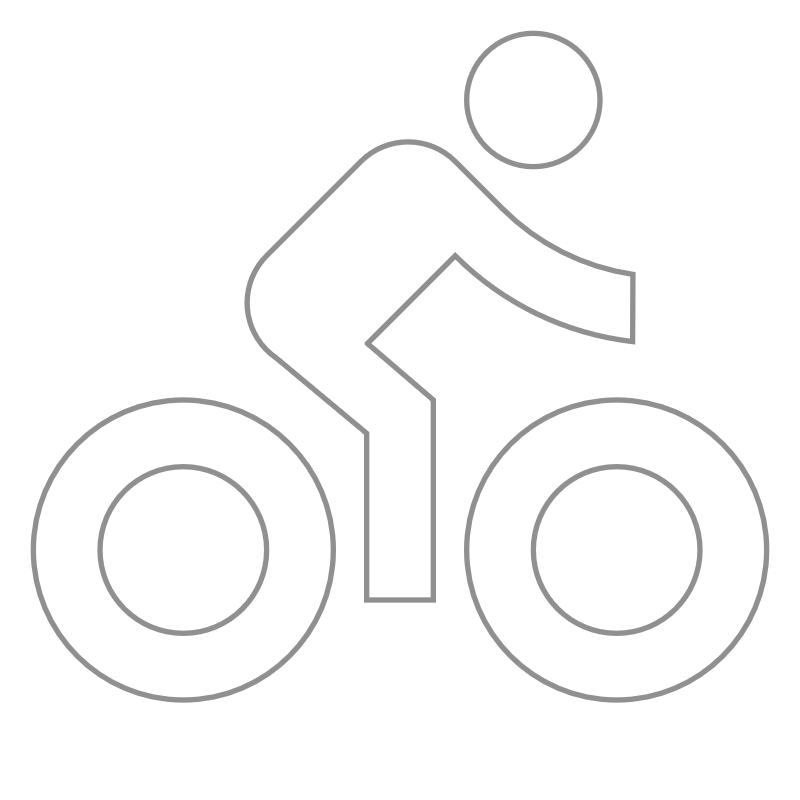 取消西进口左转掉头车道，改为两条直行车道
取消西进口左转掉头车道，改为两条直行车道
设置右转弯渠化岛
金达莱北街新增掉头/新增路段过街(距离约190米）
4/6/2022
亚行贷款吉林延吉低碳气候适应型健康城市项目-CS4
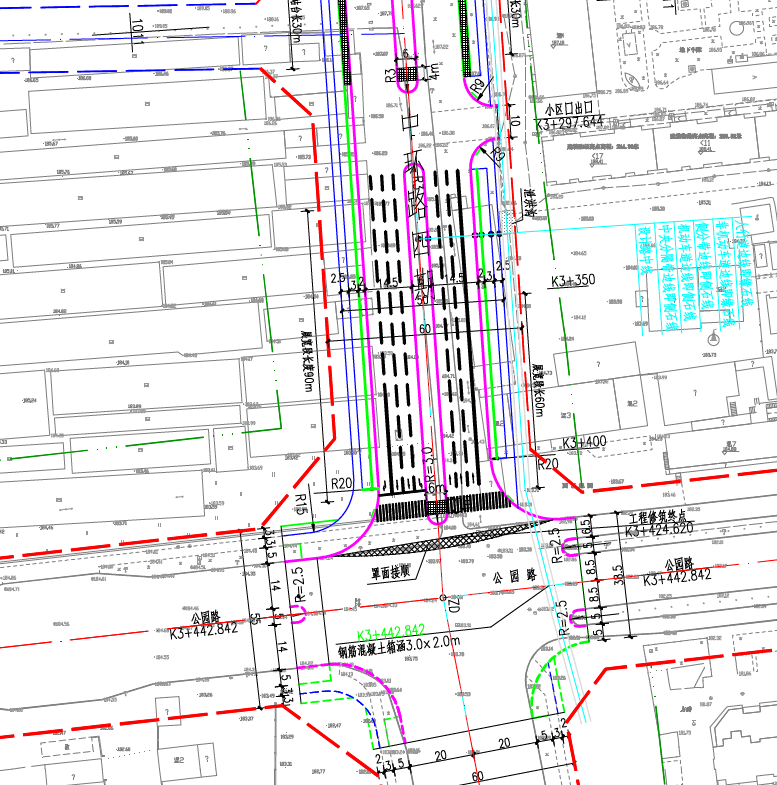 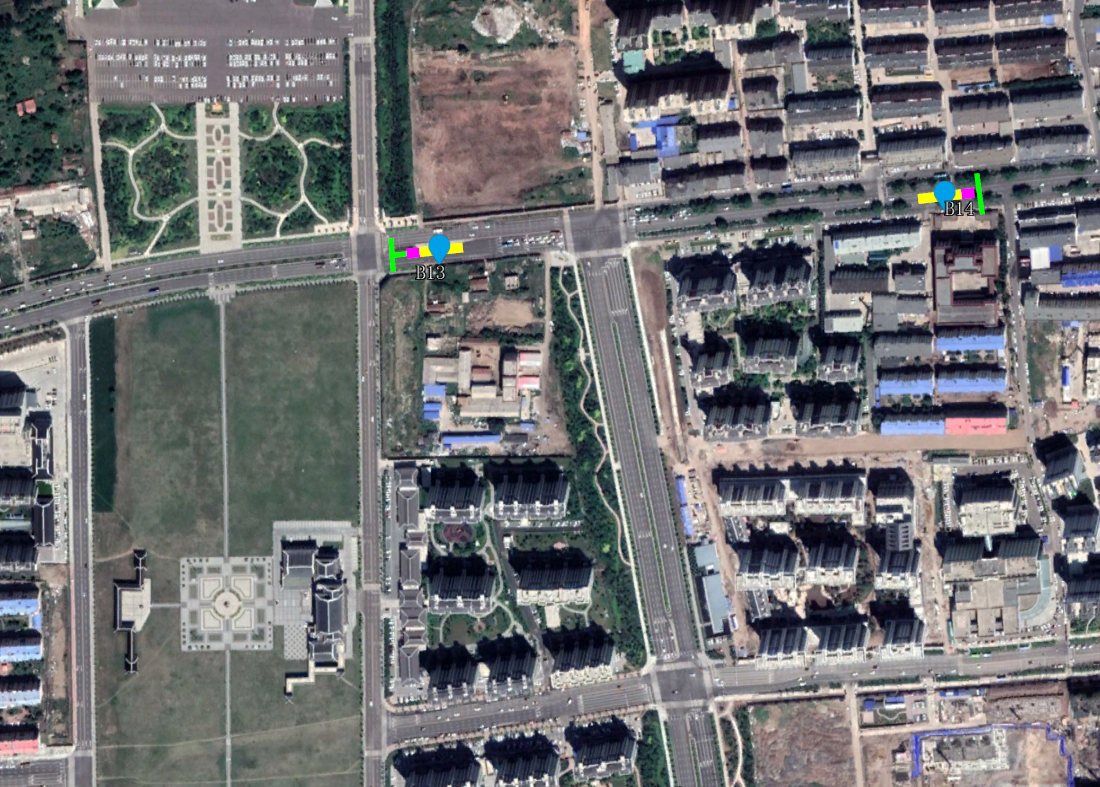 结合中环路设计掉头
N
建议相位
建议相位
中环路道路平面设计
来源：延吉市规划设计院
改善思路：
两个路口相距较近，采用2相位联动控制，减少路口之间的延误和停车次数；
金达莱北街路口西侧新增掉头，供文化东街西往北左转使用；
金达莱北街南、北侧设掉头，供路口左转车辆使用。
金达莱北街新增掉头/新增路段过街
4/6/2022
亚行贷款吉林延吉低碳气候适应型健康城市项目-CS4
左转的替代路径
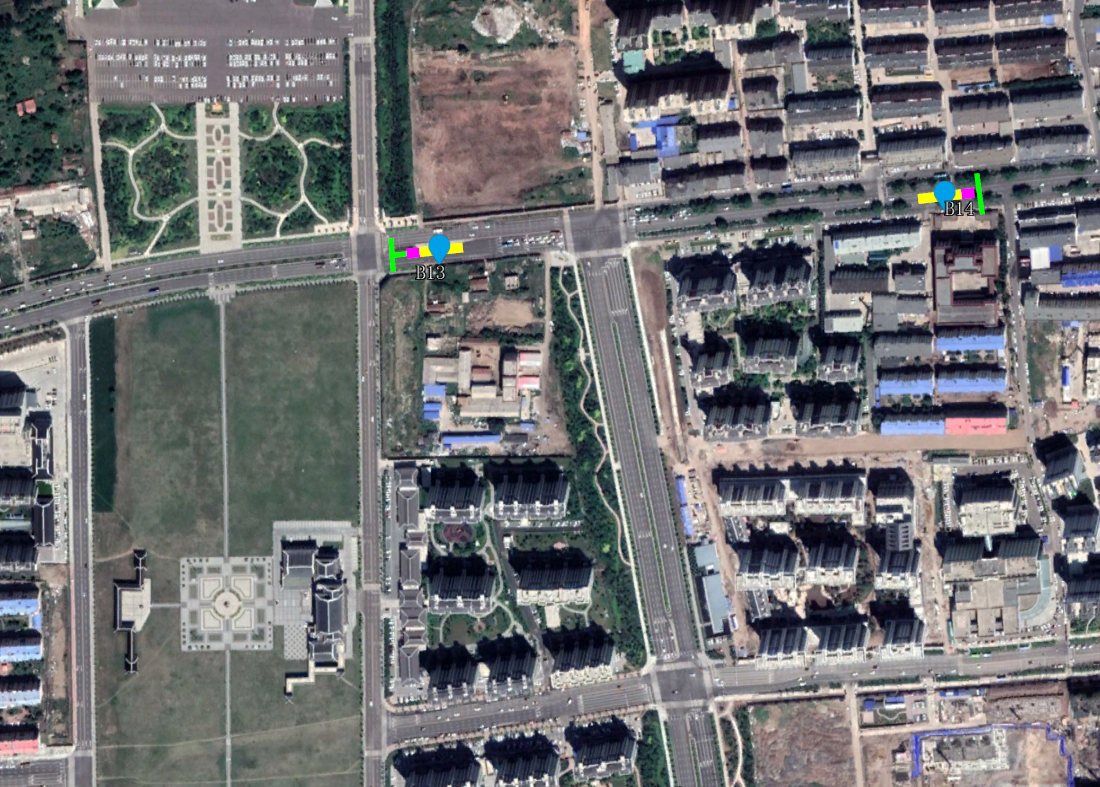 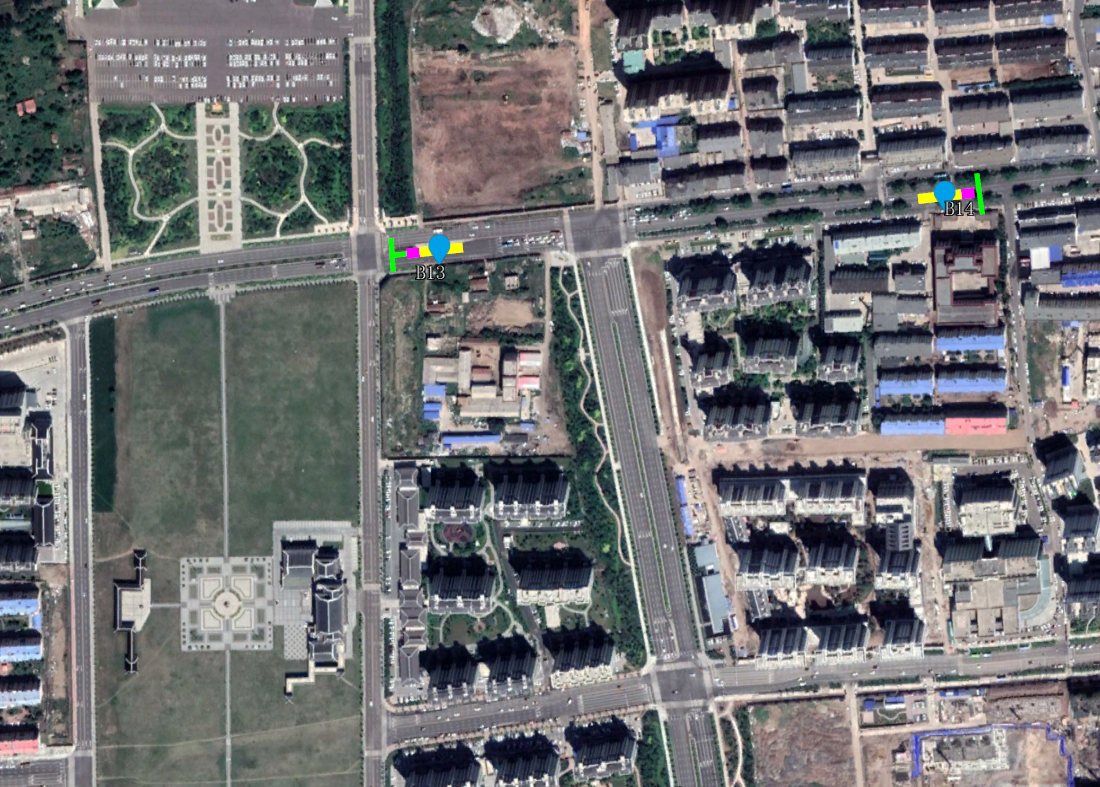 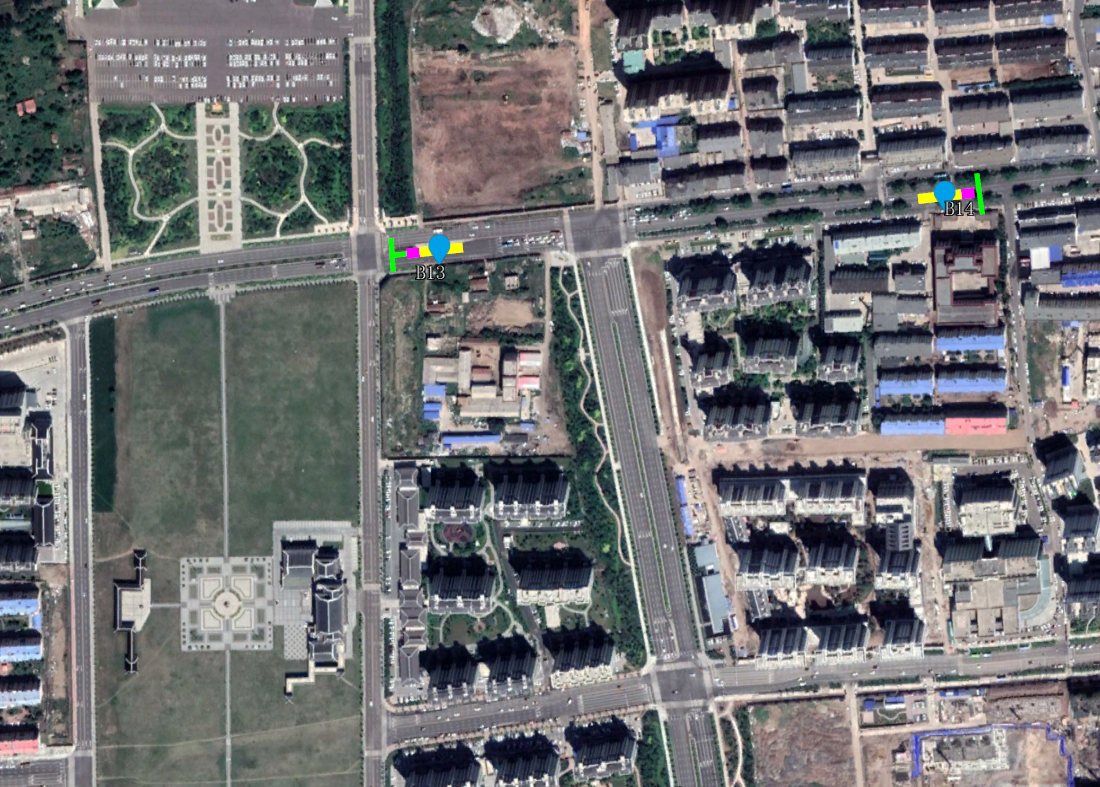 文化东街路口西往北左转替代路径
金达莱北街路口南往西、北往东左转替代路径
金达莱北街路口东往南、西往北左转替代路径
4/6/2022
亚行贷款吉林延吉低碳气候适应型健康城市项目-CS4
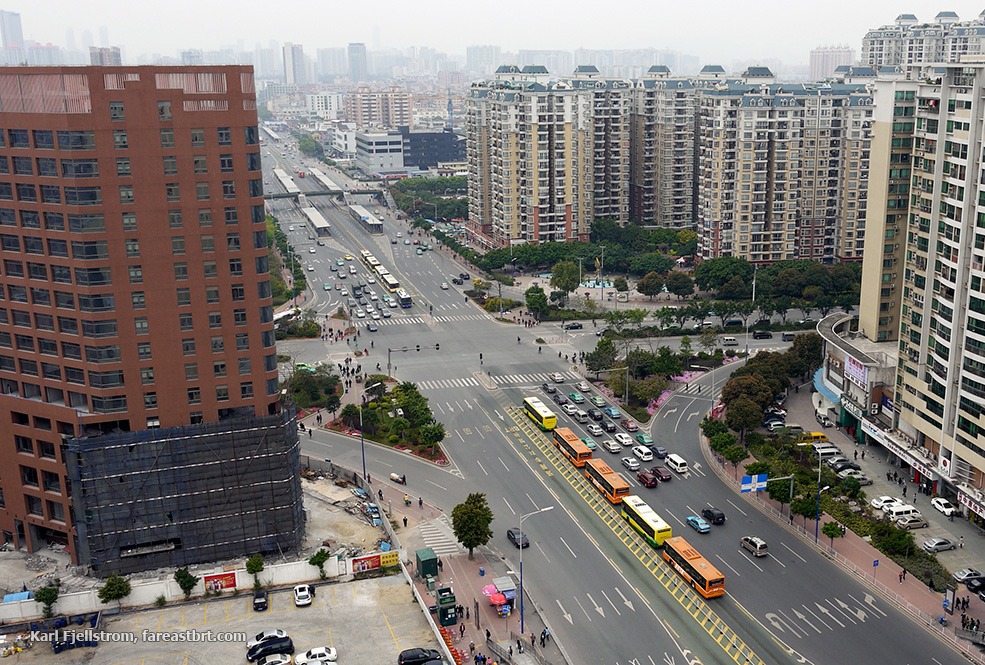 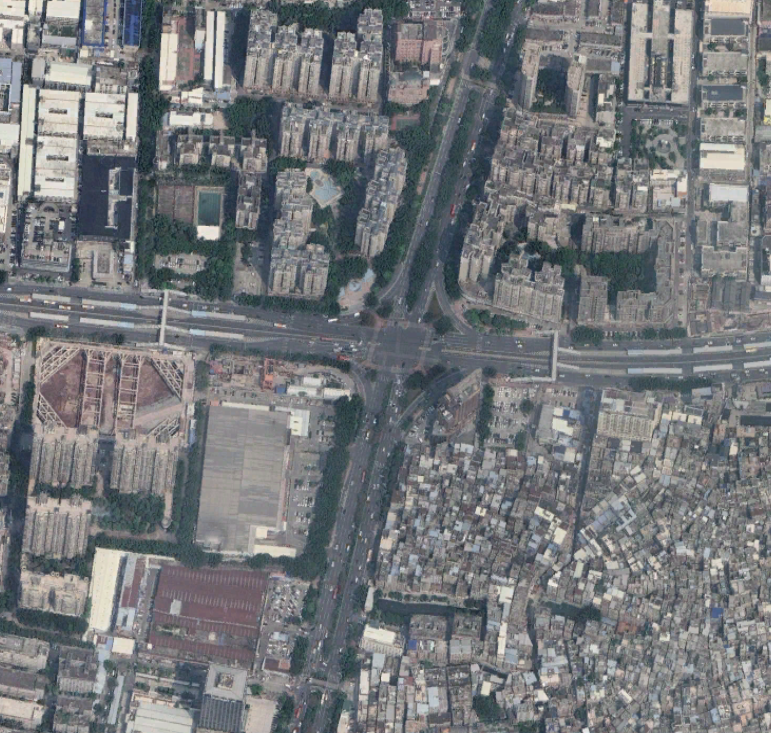 车
陂
路
中山大道BRT走廊
中山大道BRT走廊
广州BRT走廊中的车陂路口4个方向都禁止左转，采用2相位控制。
通过相交道路2个掉头位实现左转功能
4/6/2022
亚行贷款吉林延吉低碳气候适应型健康城市项目-CS4
4/6/2022
亚行贷款吉林延吉低碳气候适应型健康城市项目-CS4
LinSig建模分析：

两个路口都采用2相位联动控制，极大降低了路口延误：由D级服务水平提升到A级。
采用短周期的方案也可以更方便行人二次过街。
D
A
改善前后交叉口服务水平变化
4/6/2022
亚行贷款吉林延吉低碳气候适应型健康城市项目-CS4
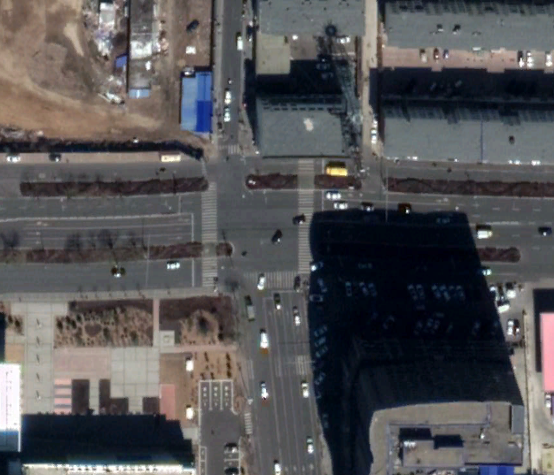 公园路-园川街交叉口现状信号相位及流量数据
N
现状信号相位 (周期：133s)
从公园路-园川街交叉口的流量数据可以看出：
路口整体流量比较小；
东、西方向的直行流量最大，也比较接近，早高峰流量在900-979 PCU/Hr，晚高峰稍微低一些（ 817-951 PCU/Hr ）；
南进口左转流量要比东进口左转流量大。
公园路
园川街路口交通高峰小时流量（PCU/hr）
园川街
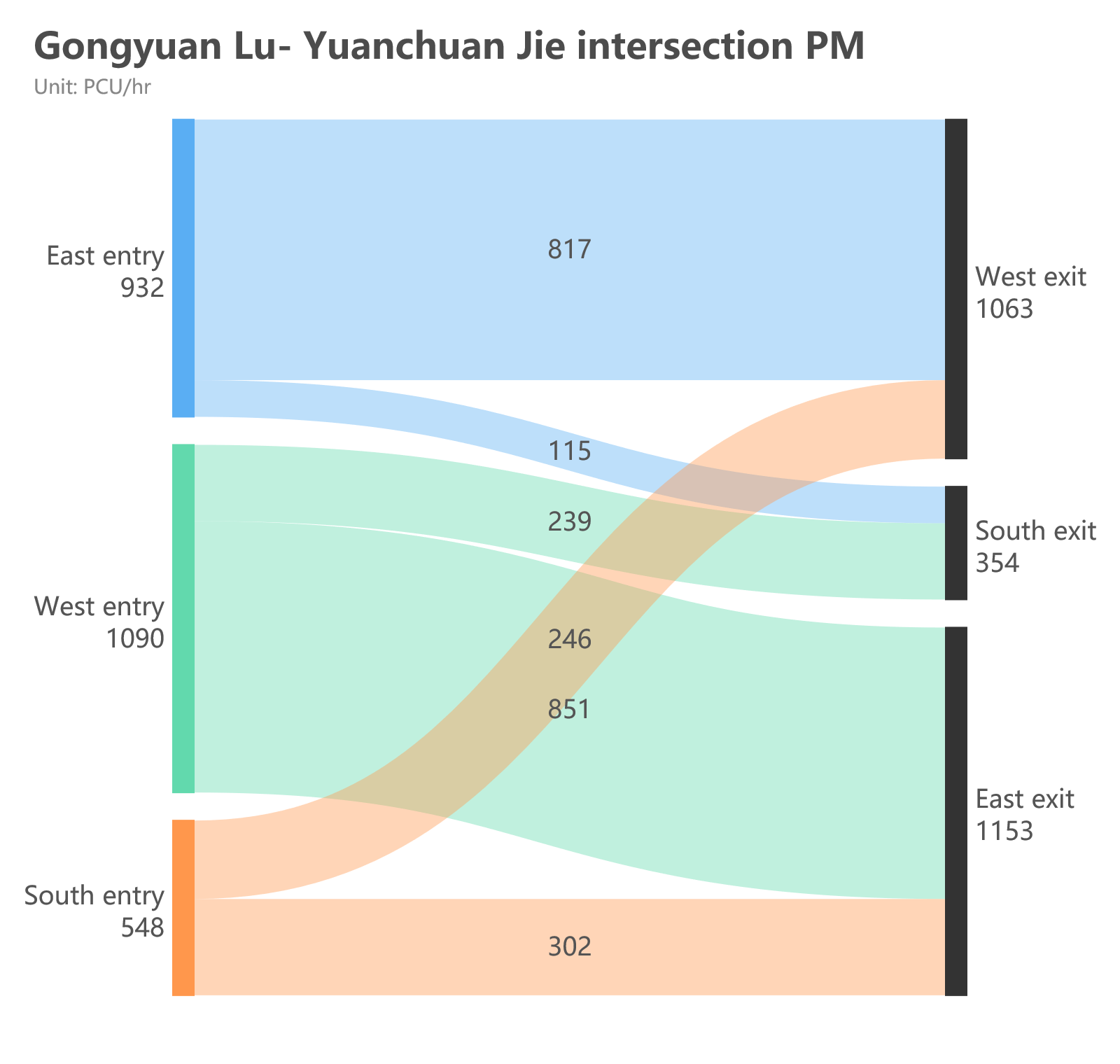 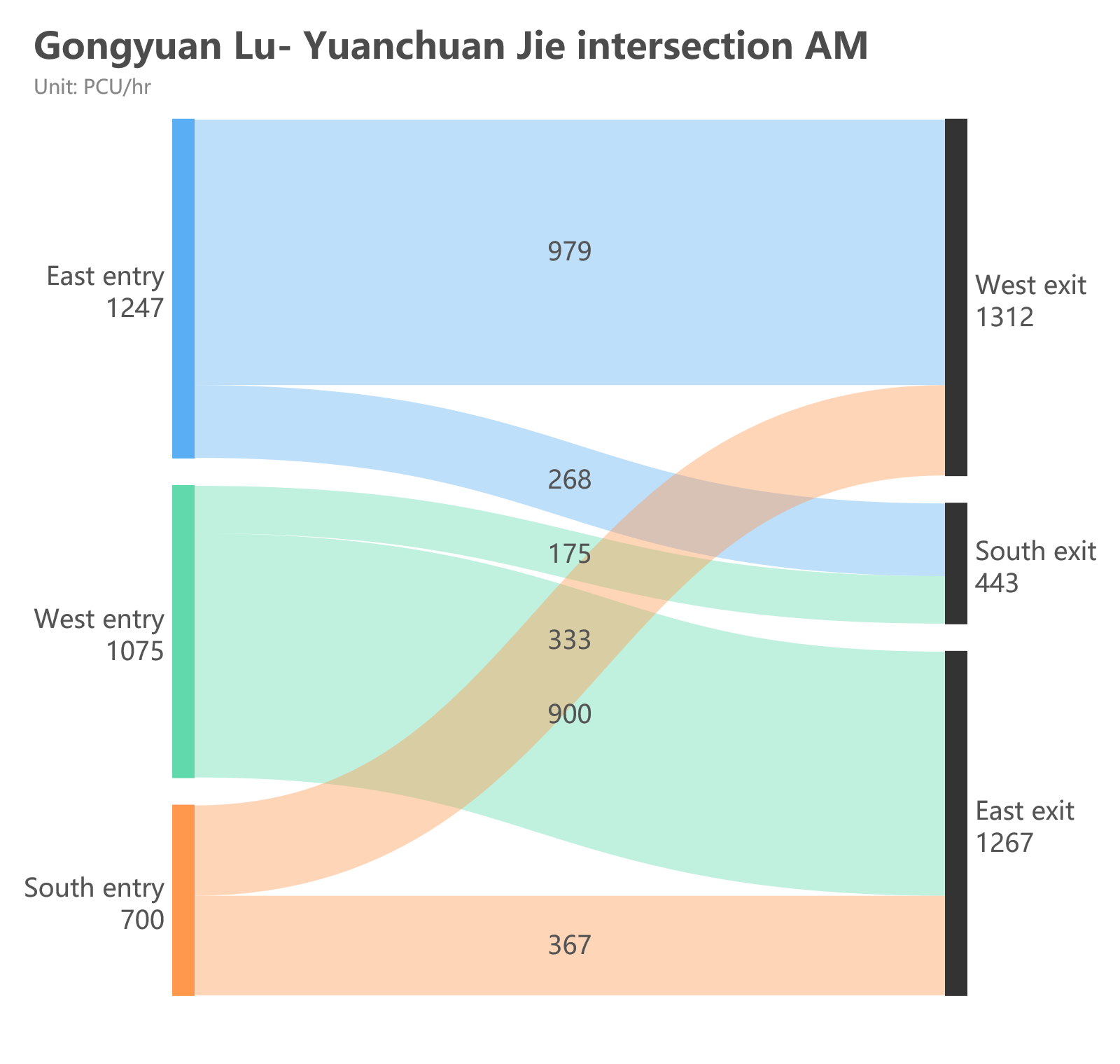 调查时间：2021年6月16日，7:00-8:00, 16:30-17:30
4/6/2022
亚行贷款吉林延吉低碳气候适应型健康城市项目-CS4
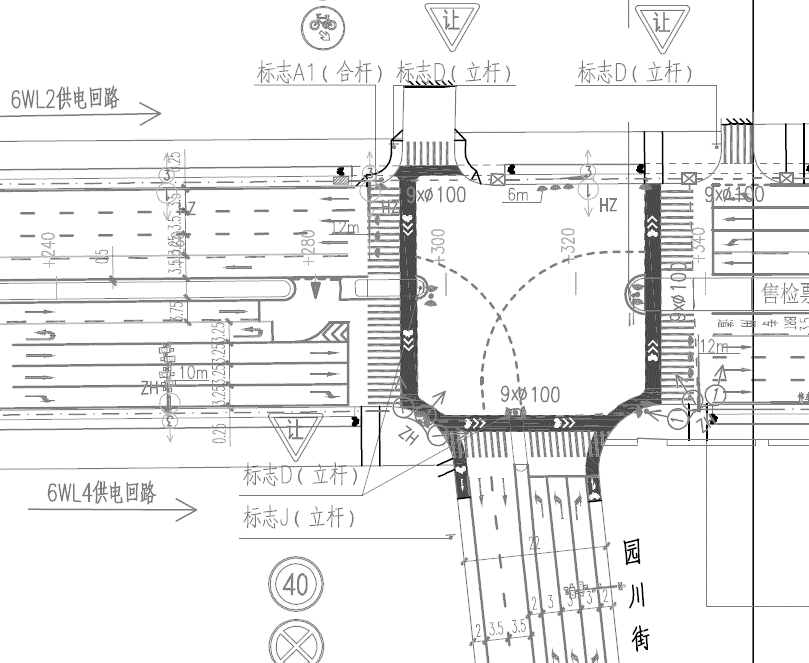 园川街路口当前的设计方案
设计的信号相位
保持设计方案
来源：广州市政设计院
4/6/2022
亚行贷款吉林延吉低碳气候适应型健康城市项目-CS4
LinSig建模分析结论

路口交通流量整体偏小，保持3相位的情况下，采用短周期的信号控制方案，提高了各个方向的通行效率，减小了整个交叉口总延误：由D级服务水平提升到C级。
采用短周期的方案也可以更方便行人二次过街。
D
C
改善前后交叉口服务水平变化
4/6/2022
亚行贷款吉林延吉低碳气候适应型健康城市项目-CS4
从交叉口的流量数据可以看出：
路口东西方向流量已经比较小，左转需求也很小，
延大晚高峰出来的车流量为111 PCU/Hr，右转比例最大，其次是直行，左转最小
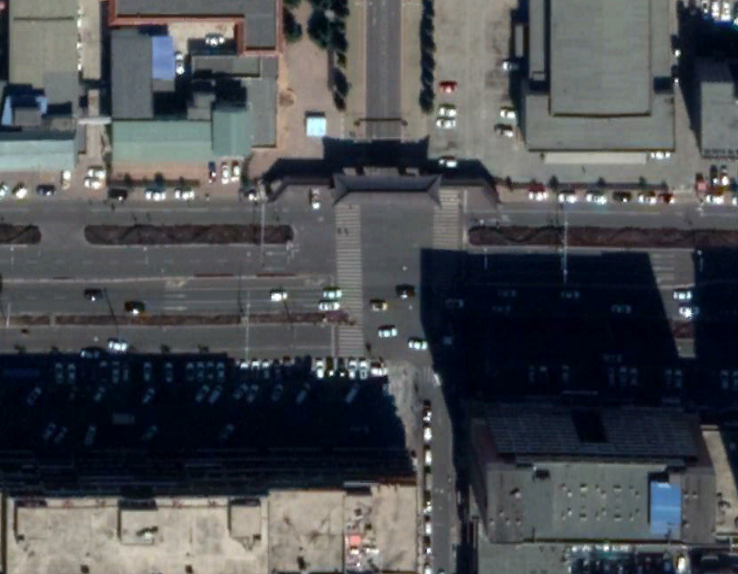 Current phases and data at Yanda Intersection
N
现状信号相位 (周期：145s)
延大
公园路
延大门口高峰小时流量（PCU/hr）
延大胡同
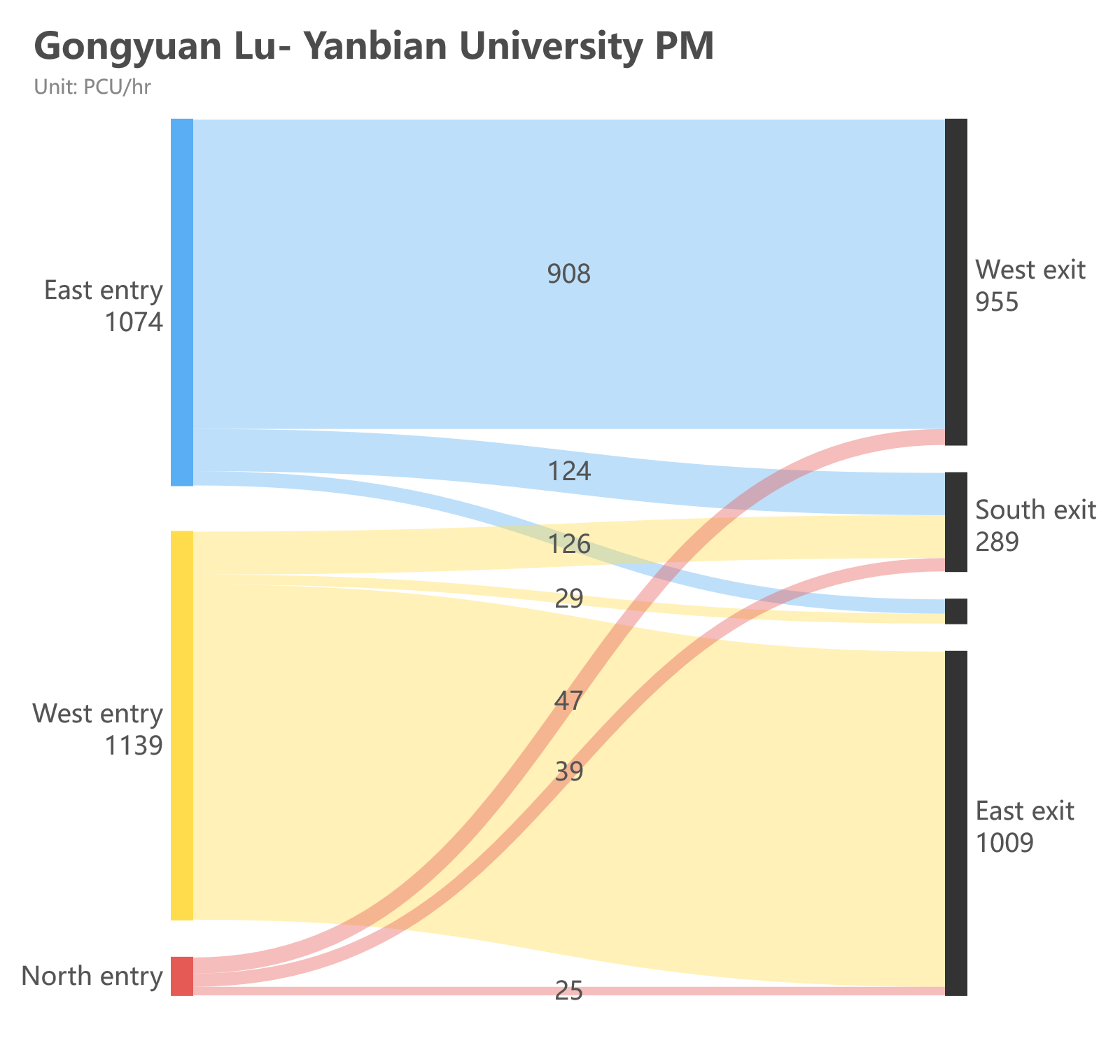 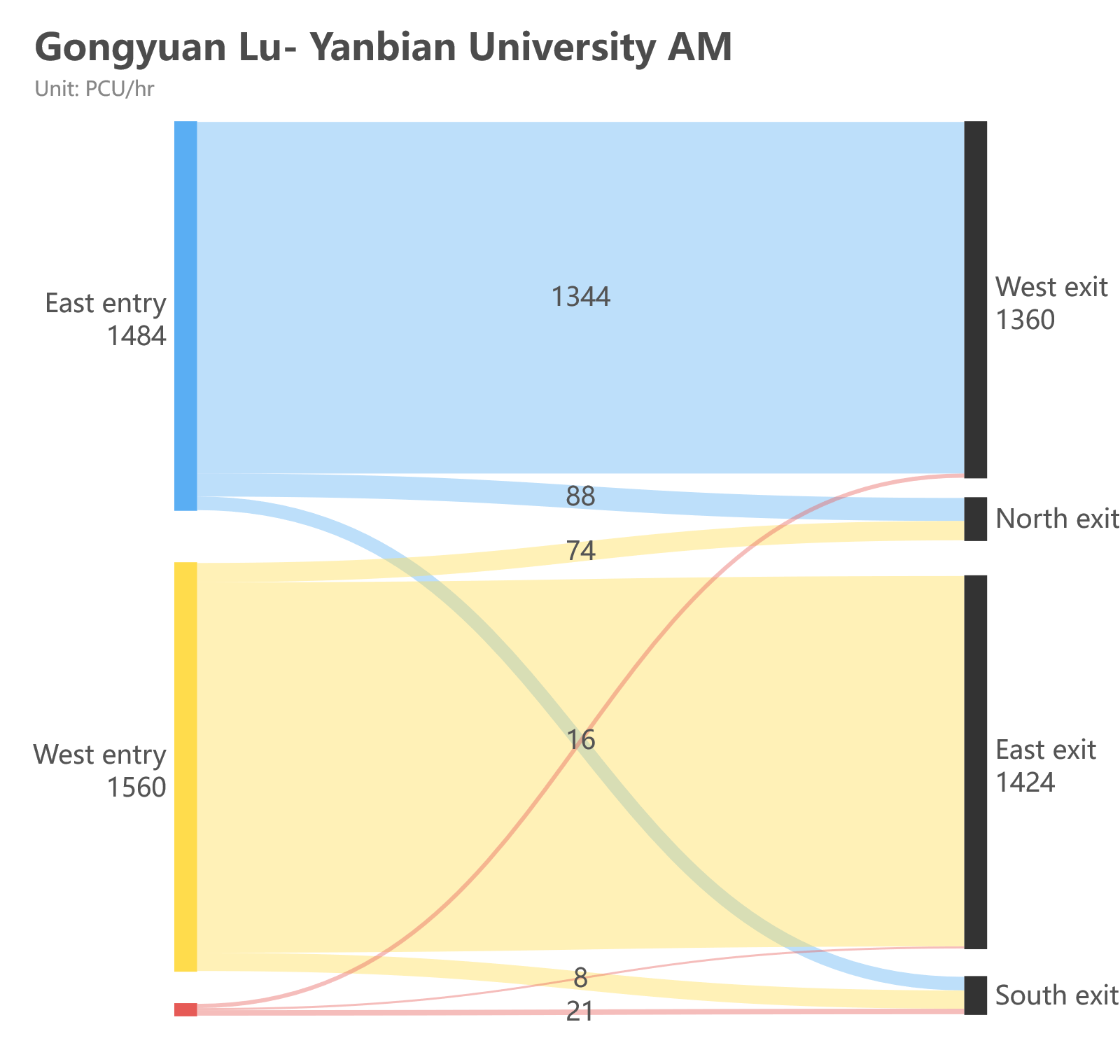 调查时间：2021年6月16日，7:00-8:00, 16:30-17:30
4/6/2022
亚行贷款吉林延吉低碳气候适应型健康城市项目-CS4
建模过程的一些发现
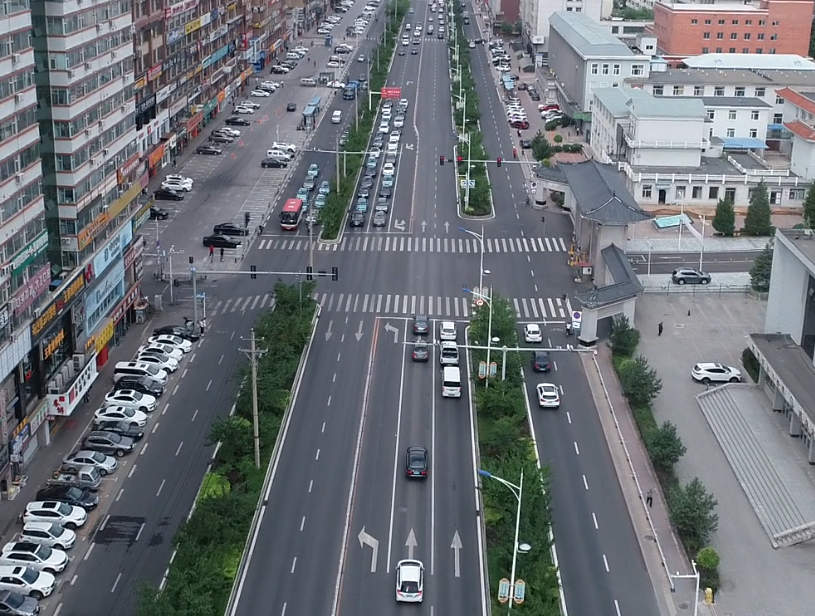 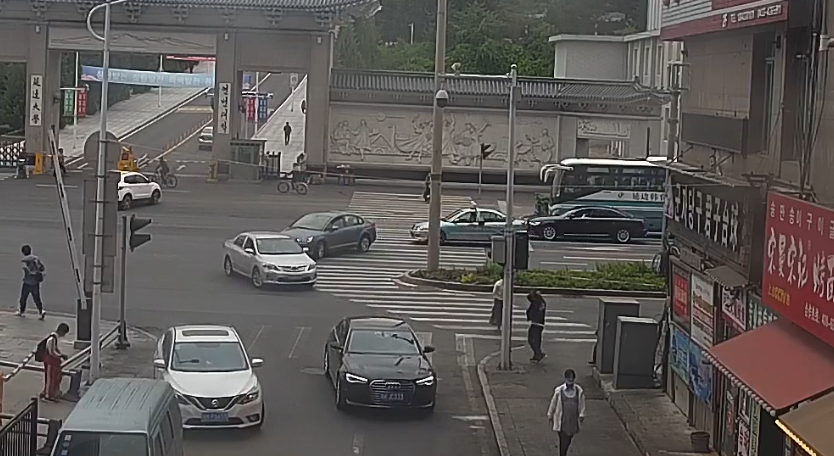 东进口突出的绿化带影响了掉头和左转通行效率
西进口和南进口左转需求都很低
2021年6月16日早高峰
2020年7月24日早高峰
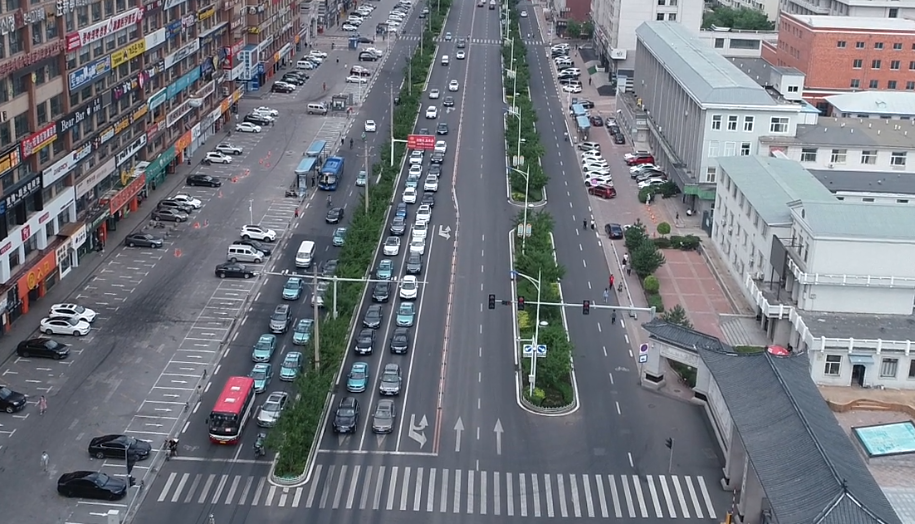 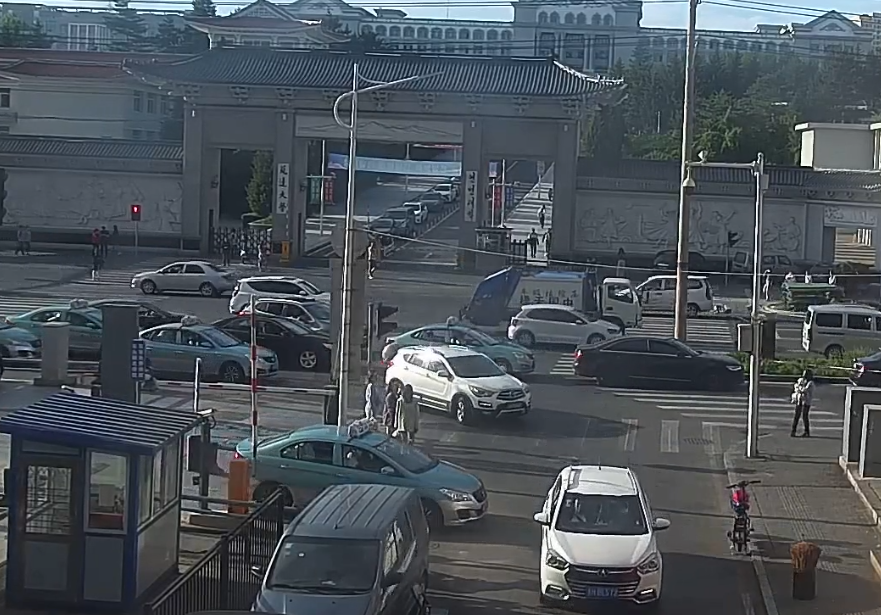 晚高峰延西街路口的拥堵一直蔓延到延大路口，西往东直行车辆排队过路口
西进口左转车道空余，而直行车道排队较长
2020年7月24日早高峰
2021年6月16日晚高峰
4/6/2022
亚行贷款吉林延吉低碳气候适应型健康城市项目-CS4
Current Design
设计的信号相位
设计的信号相位
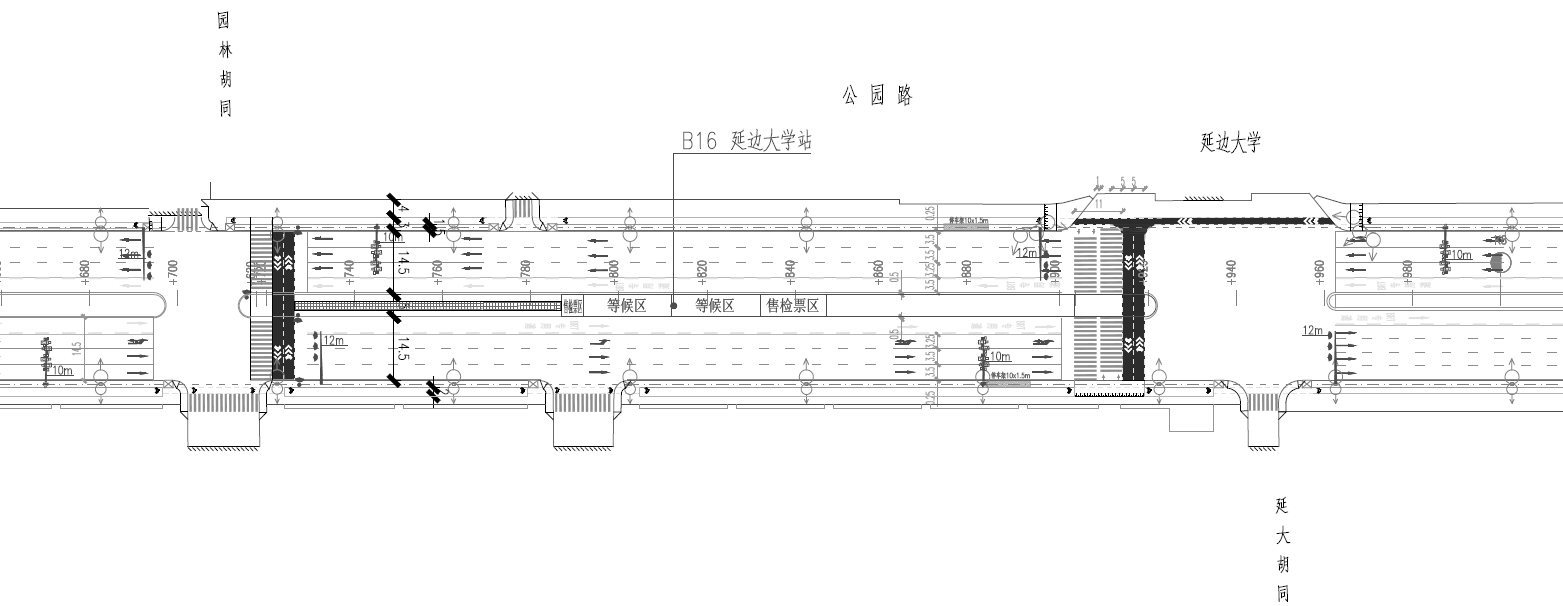 建议取消西进口左转掉头车道
来源：广州市政设计院
4/6/2022
亚行贷款吉林延吉低碳气候适应型健康城市项目-CS4
Proposal
保持设计的信号相位
建议相位
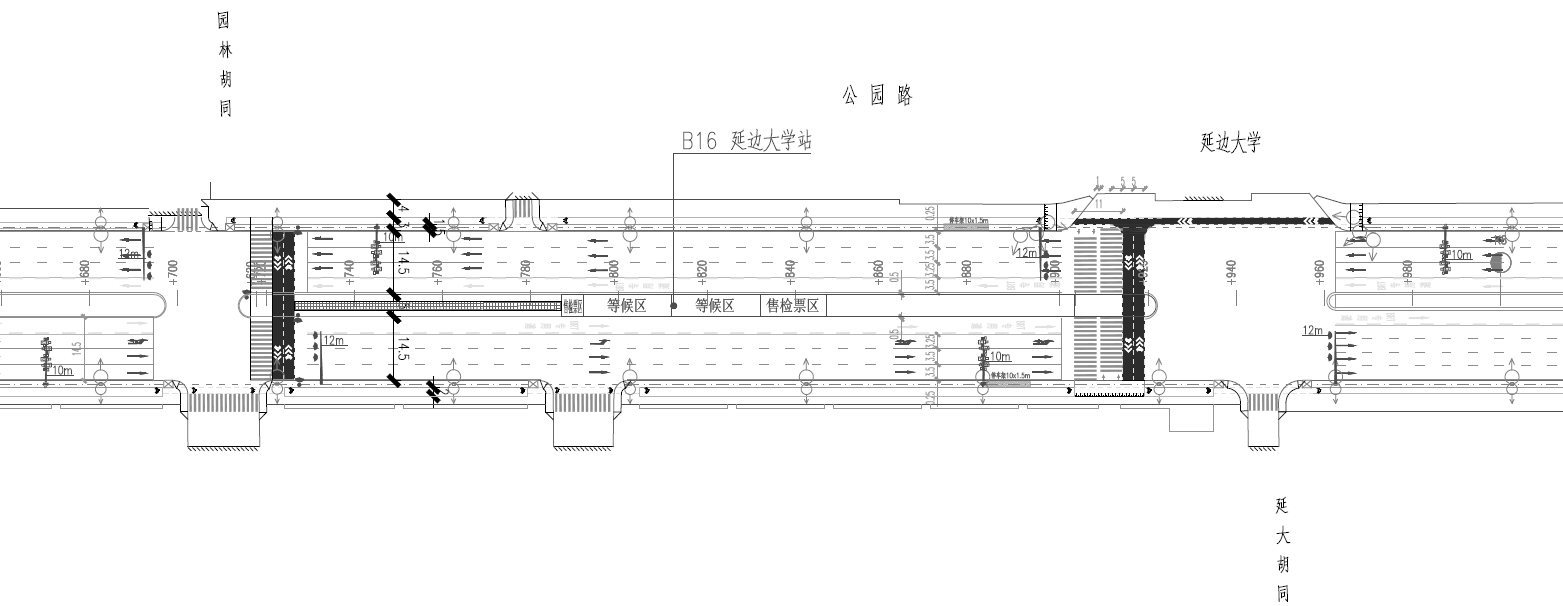 建议取消西进口左转掉头车道
来源：广州市政设计院
4/6/2022
亚行贷款吉林延吉低碳气候适应型健康城市项目-CS4
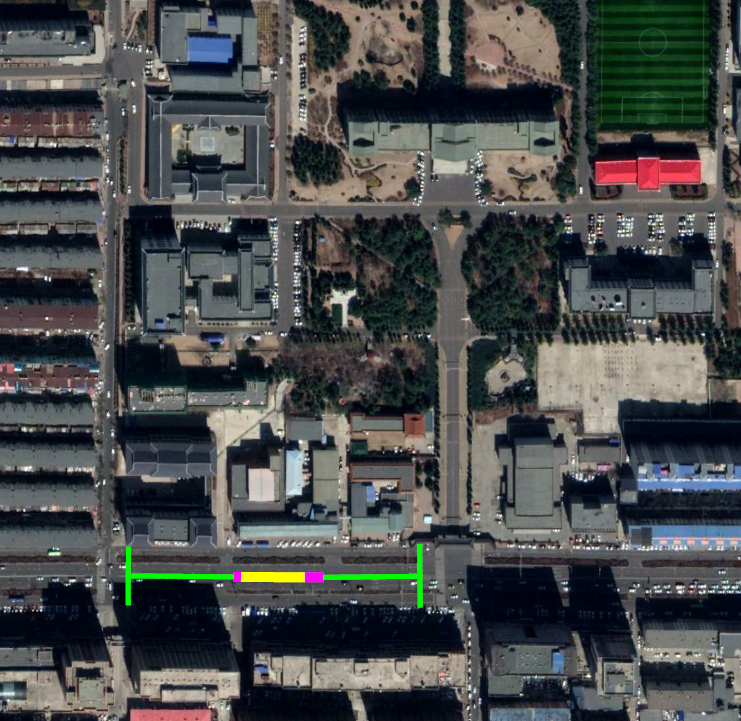 禁止左转后的替代路径
N
转向流量和绕行路径：
路口取消西进口和东进口的左转，采用2相位；
从西边过来进入延大的车辆可以从园林胡同左转（结结合过街、进站信号）；
利用中央进出站二次过街可以减小相位时间和周期。
园林胡同
西进口的左转进入延大的流量：早高峰74 PCU/hr，晚高峰为29 PCU/hr。
延大
公园路
4/6/2022
亚行贷款吉林延吉低碳气候适应型健康城市项目-CS4
LinSig建模分析结论

延大路口禁止左转后路口相位得到精简，和园林胡同两个路口联动控制是的两个交叉口服务水平提升到A级，改善效果明显，
两个路口都与BRT延大站连接，采用短周期、2相位方案使得行人二次过街和进站更方便。
C/D
A
改善前后交叉口服务水平变化
4/6/2022
亚行贷款吉林延吉低碳气候适应型健康城市项目-CS4
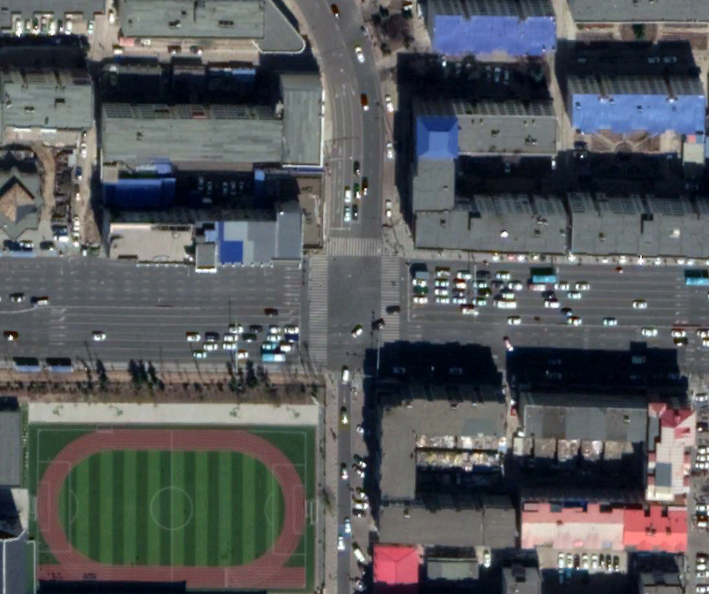 Current phases and data at Xishan Jie Intersection
N
现状信号相位 (早高峰周期：134s，晚高峰235s)
从公园路-西山街交叉口的流量数据可以看出：
西进口方向流量最大（早高峰2119 PCU/hr，晚高峰为2317 PCU/hr ），
而在西进口中，直行流量比左转流量要大，
北进口中右转流量最大，
在左转流量中，西进口左转流量最大。
西山街
公园路
西山街路口交通高峰小时流量（PCU/hr）
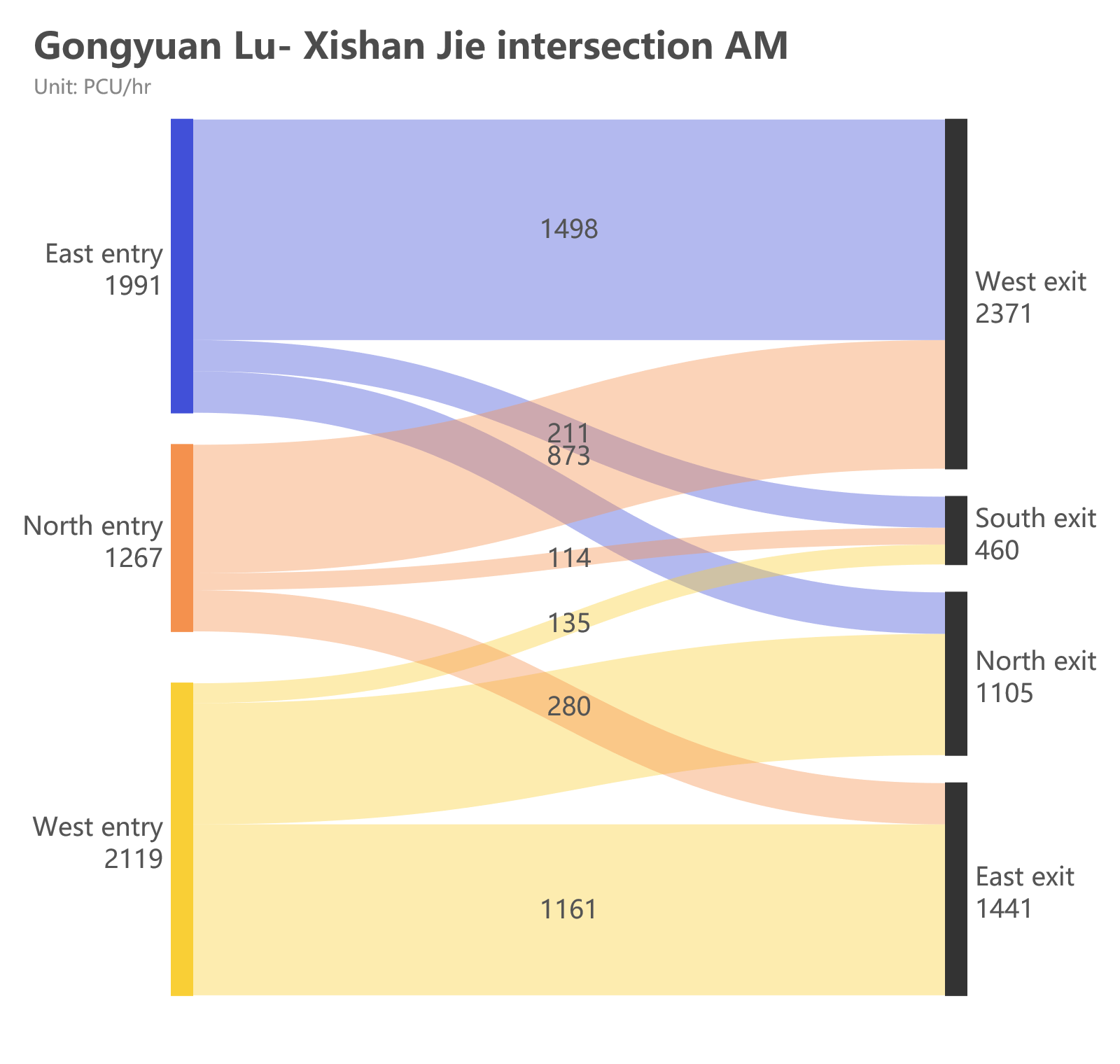 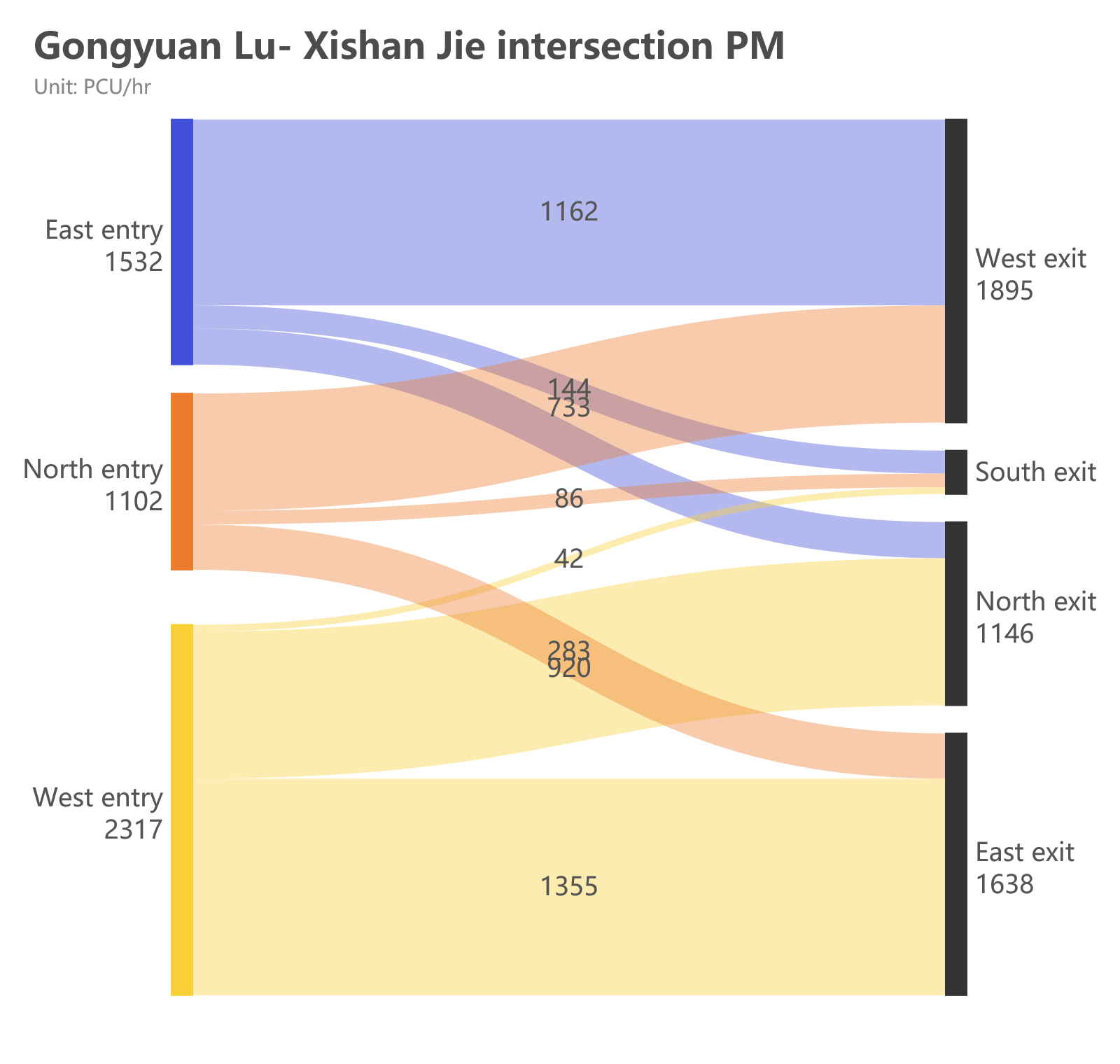 调查时间：2021年6月15日，7:00-8:00, 16:00-17:00
4/6/2022
亚行贷款吉林延吉低碳气候适应型健康城市项目-CS4
Current phases and data at Yanxi Jie Intersection
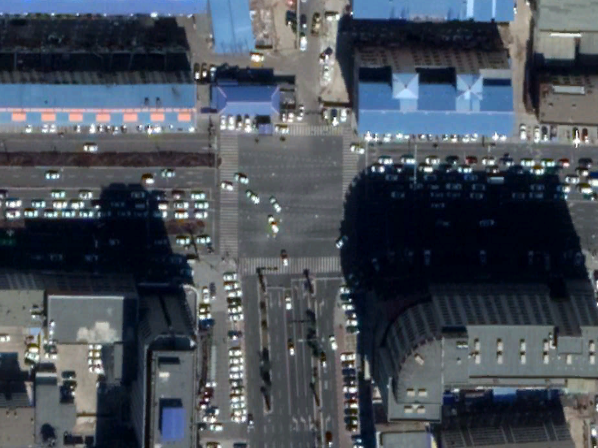 N
现状信号相位 (早高峰周期：165s，晚高峰212s)
从公园路-延西街交叉口的流量数据可以看出：
东进口方向流量最大（早高峰1714 PCU/hr，晚高峰为2088 PCU/hr ），
其次是南进口流量最大，
除北进口外，西进口的流量最小，
在左转流量中，东进口左转流量最大，南进口左转最小。
公交转弯
公园路
延西街路口交通高峰小时流量（PCU/hr）
延西街
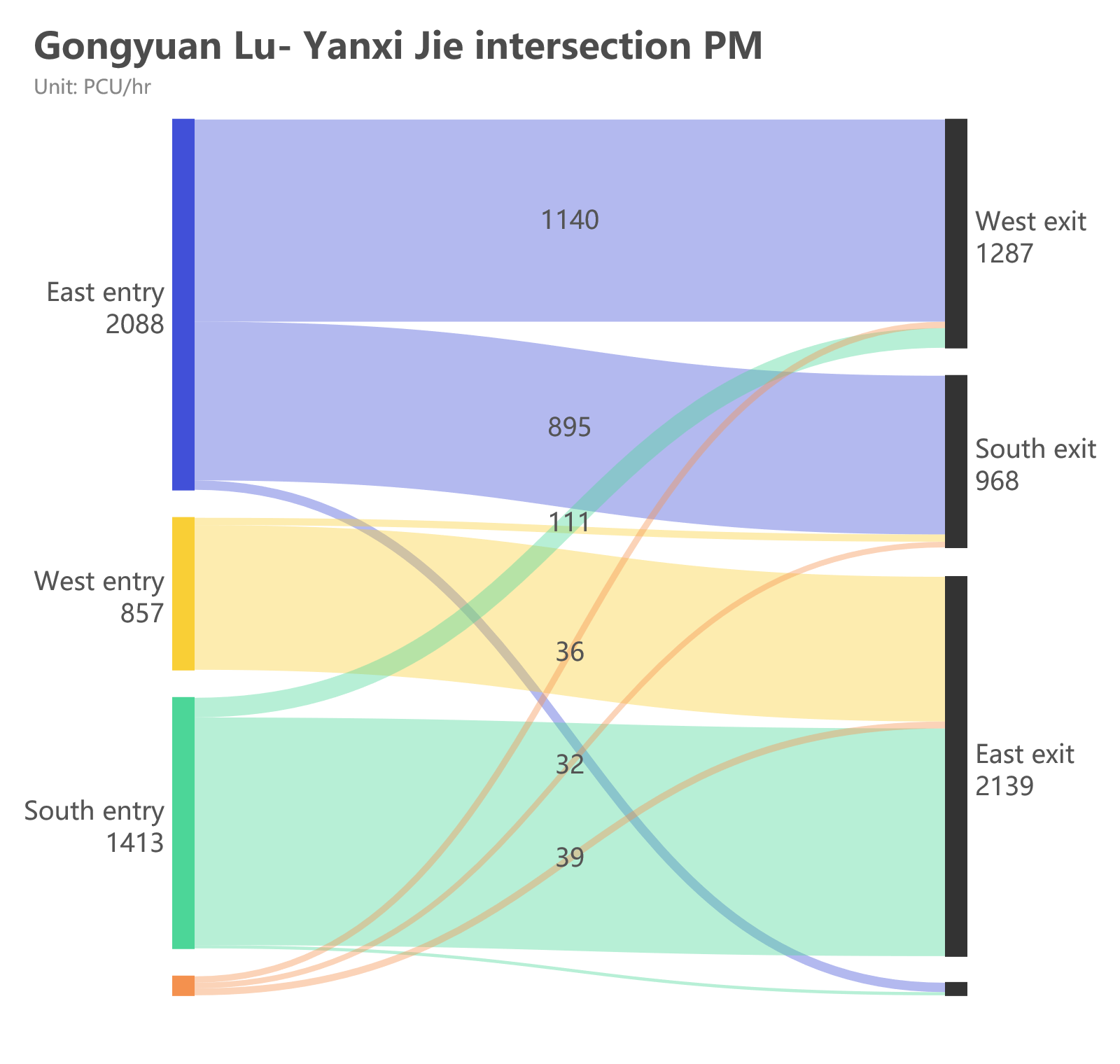 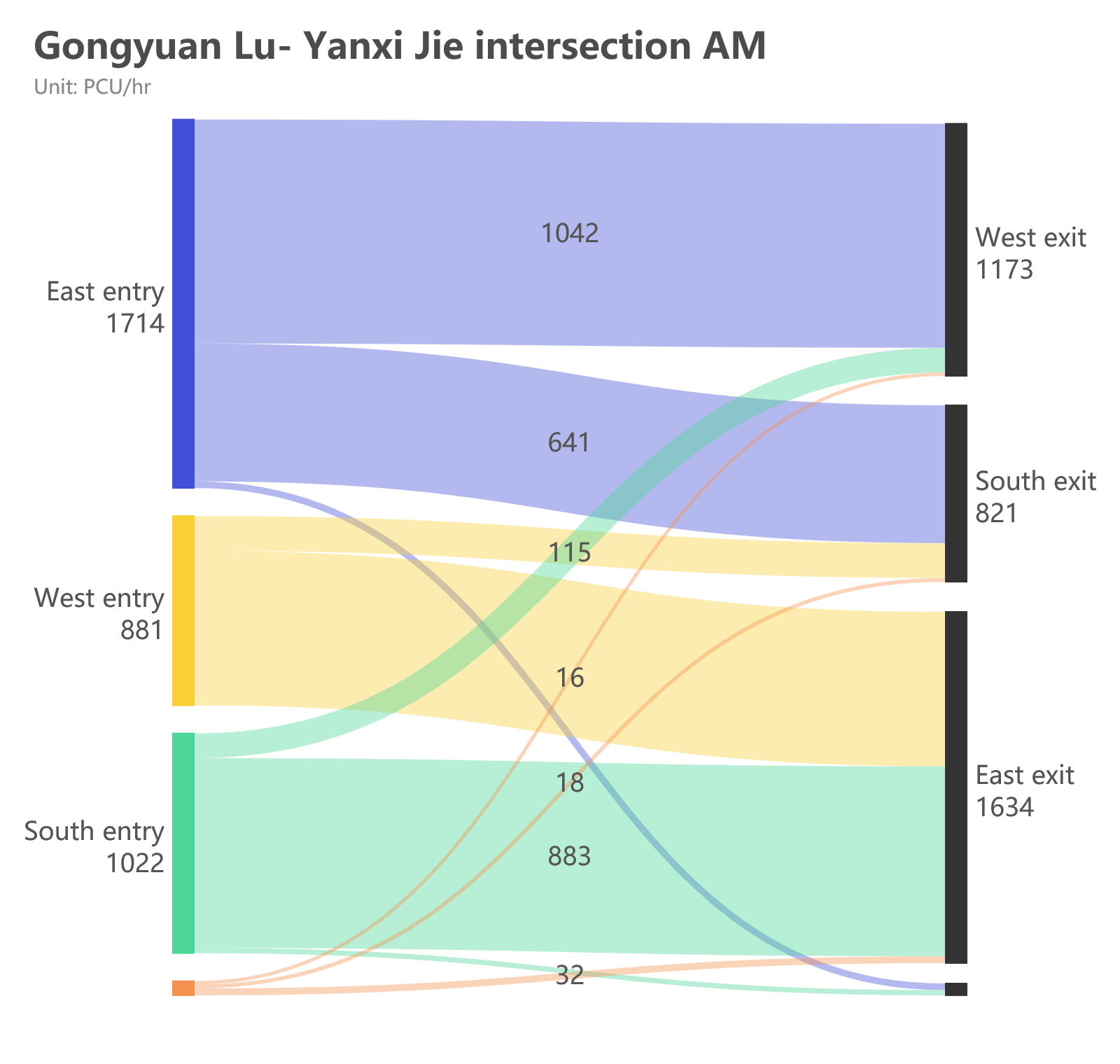 调查时间：2021年7月8日，7:00-8:00, 16:00-17:00
4/6/2022
亚行贷款吉林延吉低碳气候适应型健康城市项目-CS4
建模过程的一些发现
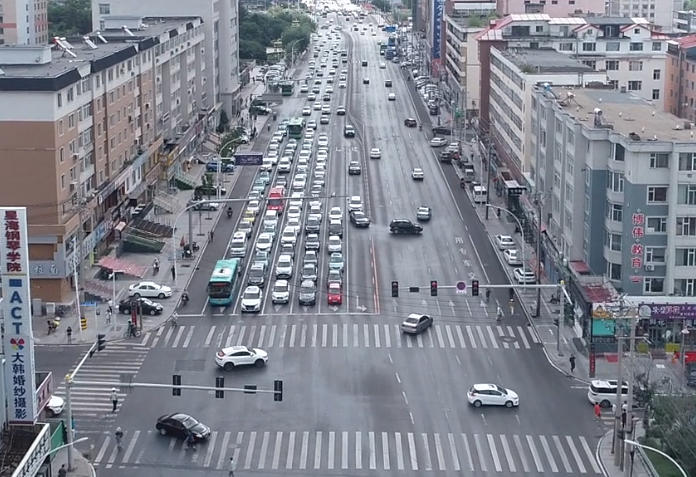 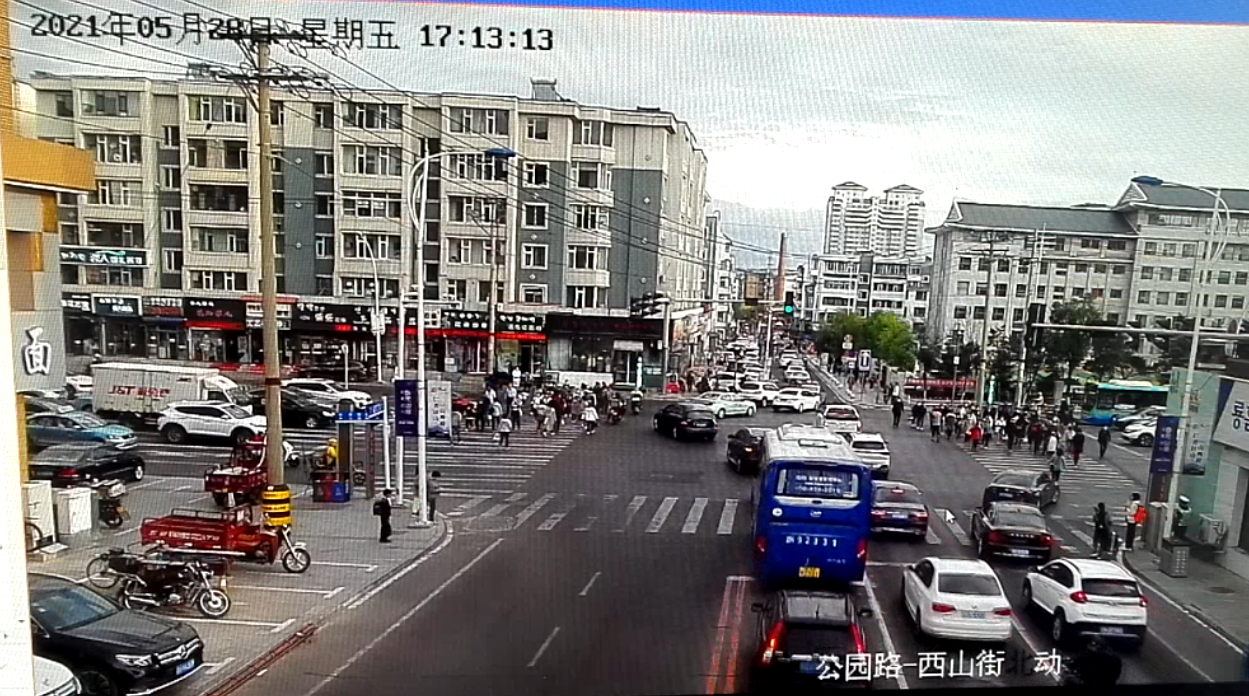 东进口左转流量非常小，2个左转车道影响了东进口的通行能力
公园路人行过街没有专门信号，与北进口左转、右转车辆冲突，造成北进口特别是右转通行能力低
2020年7月24日早高峰
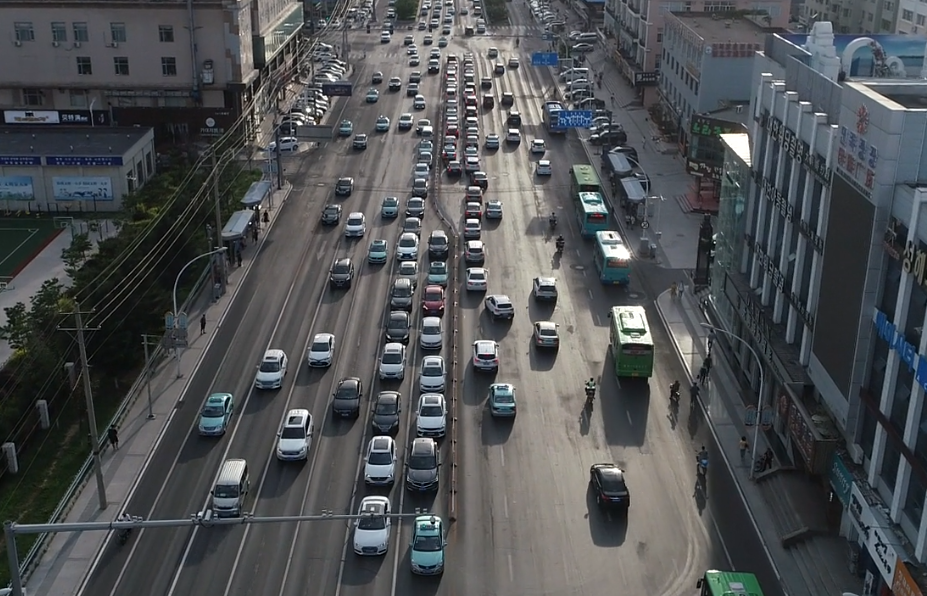 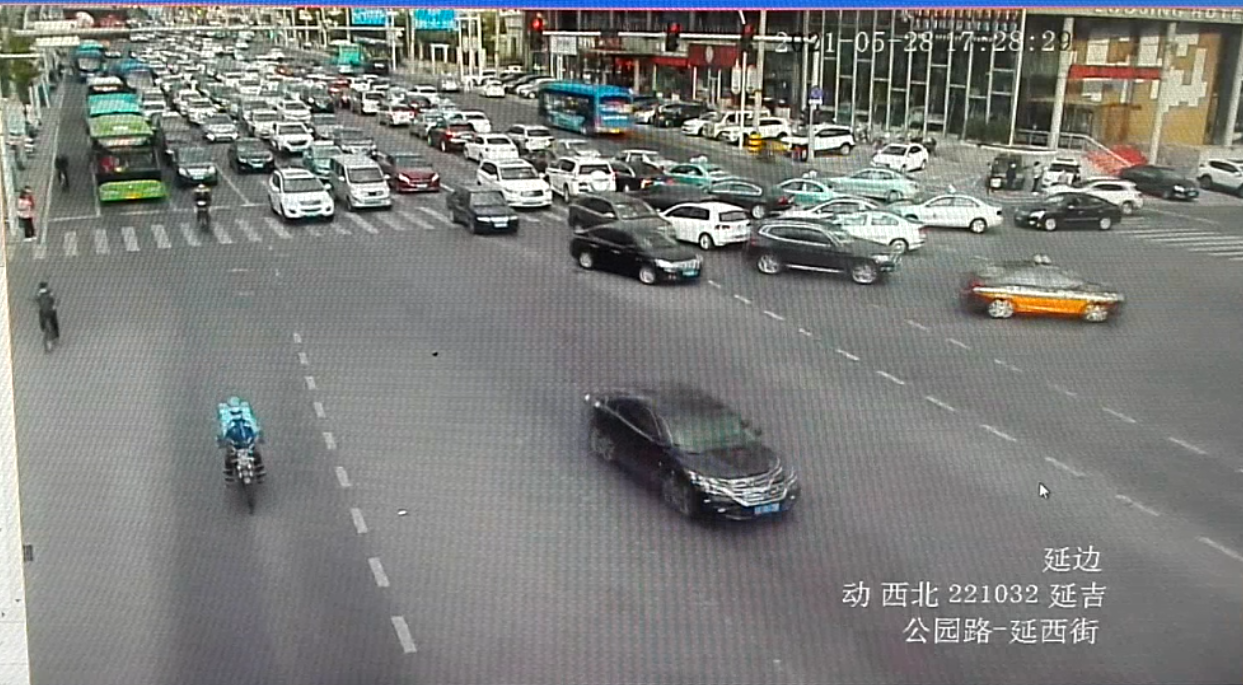 西山街路口西进口左转流量较大
两个路口距离较近，需要提高通过效率减轻路段压力
2020年7月24日晚高峰
2021年5月28日晚高峰
4/6/2022
亚行贷款吉林延吉低碳气候适应型健康城市项目-CS4
Keep design
Current design
设计的信号相位
设计的信号相位
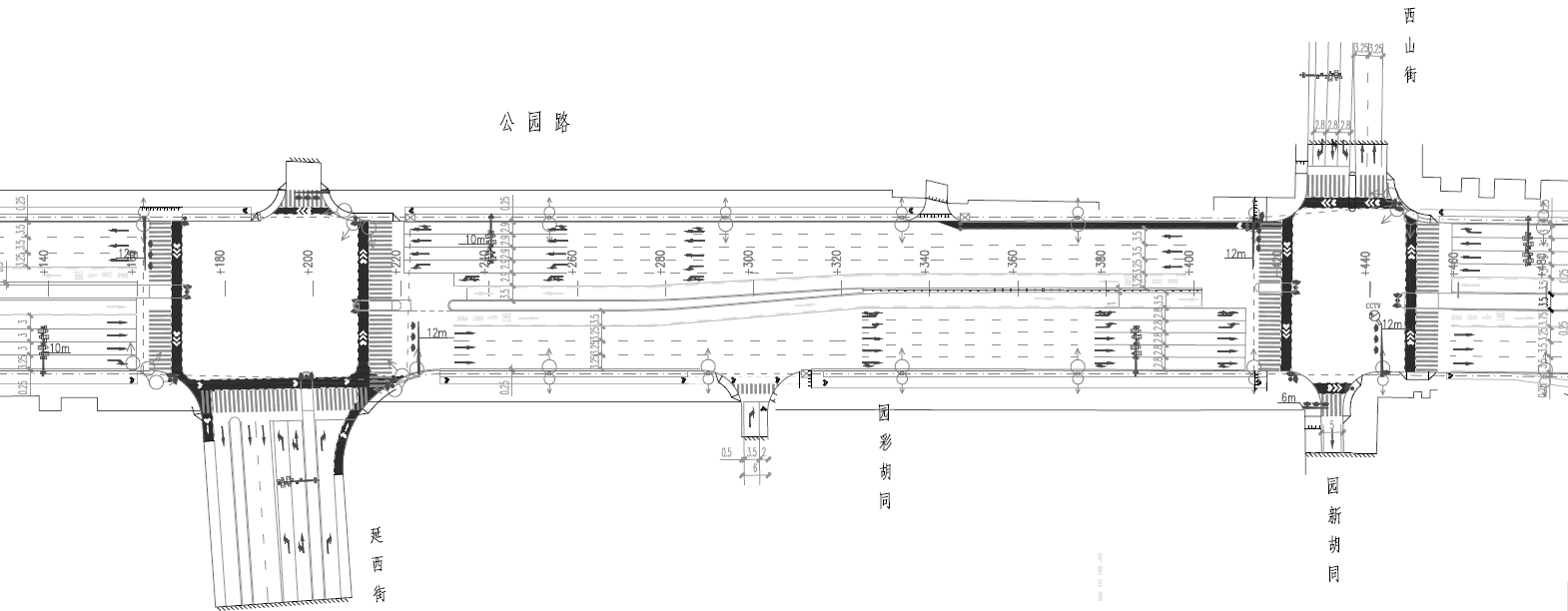 来源：广州市政设计院
4/6/2022
亚行贷款吉林延吉低碳气候适应型健康城市项目-CS4
N
转向流量和绕行路径：
两个路口相距较近（240米），适宜进行绿波协调控制；
西山街路口东进口左转流量较小，禁止左转后采用3相位控制（东往南方向交通利用延西街掉头绕行）。
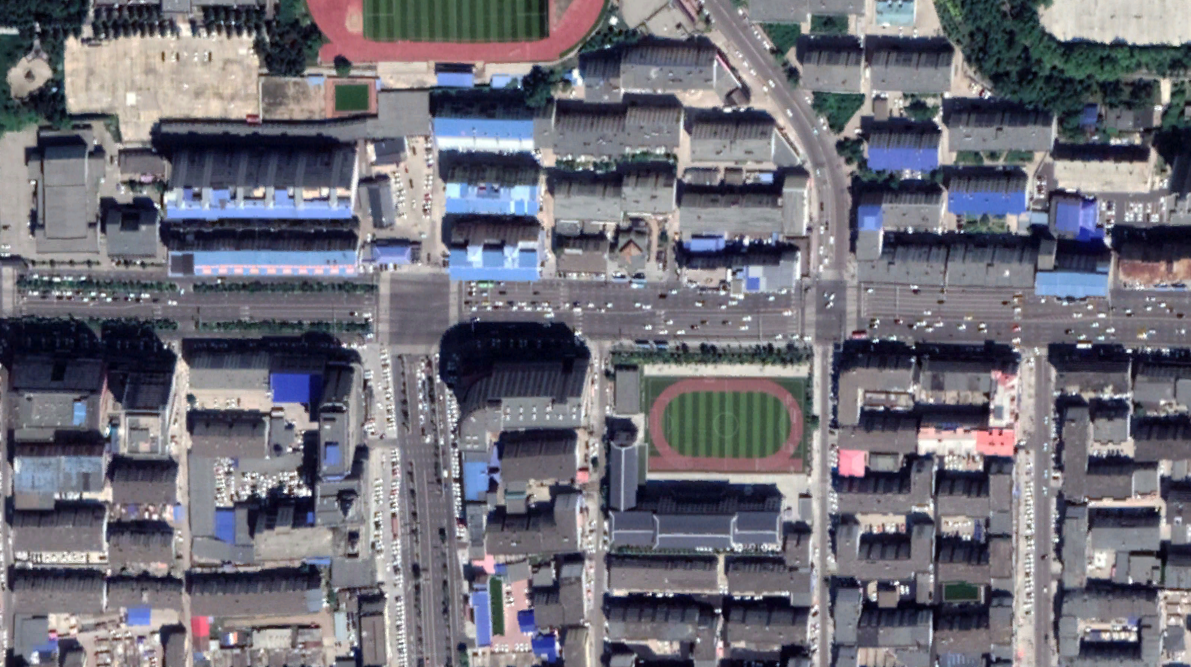 西山街
公园路
公园路
西山街东进口的左转流量：早高峰211 PCU/hr，晚高峰为144 PCU/hr
延西街
4/6/2022
亚行贷款吉林延吉低碳气候适应型健康城市项目-CS4
LinSig建模分析结论

西山街路口采用3相位和短周期的信号控制方案，提高了各个方向的通行效率，减小了整个交叉口总延误：由E级服务水平提升到C级，改善效果明显；
延西街路口从改善前的D（早高峰）/E（晚高峰）级提高到C级。
C/D
A
改善前后交叉口服务水平变化
4/6/2022
亚行贷款吉林延吉低碳气候适应型健康城市项目-CS4
公园路-参花街交叉口是延吉市中心区一个重要的节点。流量调查结果看：
西进口方向流量最大（早高峰2077 PCU/hr，晚高峰为2129 PCU/hr ），其次是北进口，东进口和南进口流量最少。

从具体转向流量看：
西进口左转流量最大（早高峰936 PCU/hr，晚高峰为1050 PCU/hr ）
其次是北进口右转、西进口直行
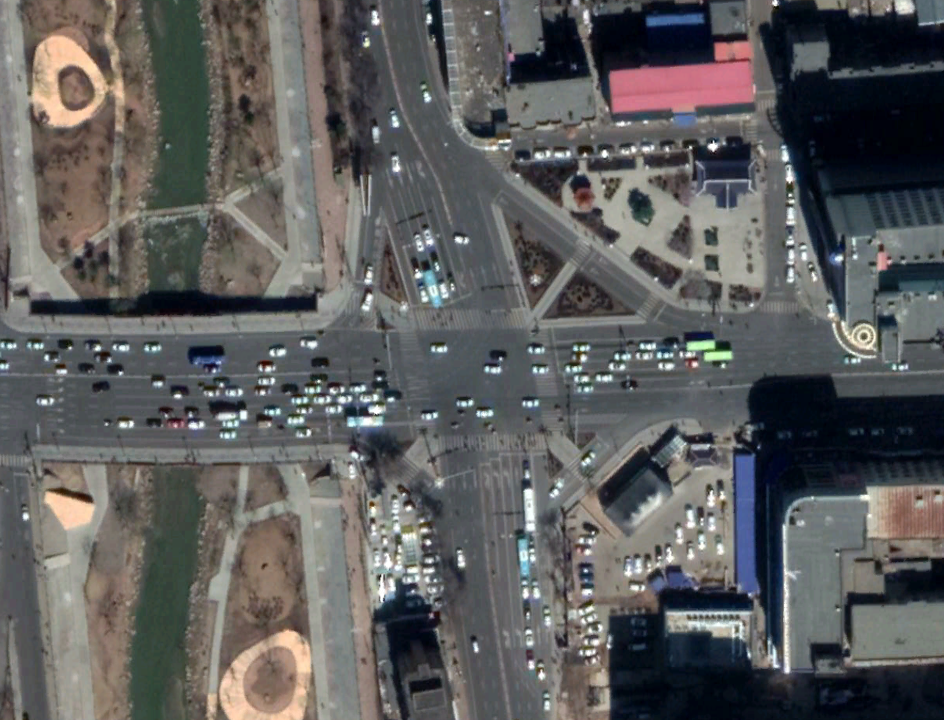 Current phases and data at Shenhua Jie Intersection
N
现状信号相位 (早高峰周期：148s，晚高峰周期：143s )
人民路
公园路
参花街路口交通高峰小时流量（PCU/hr）
参花街
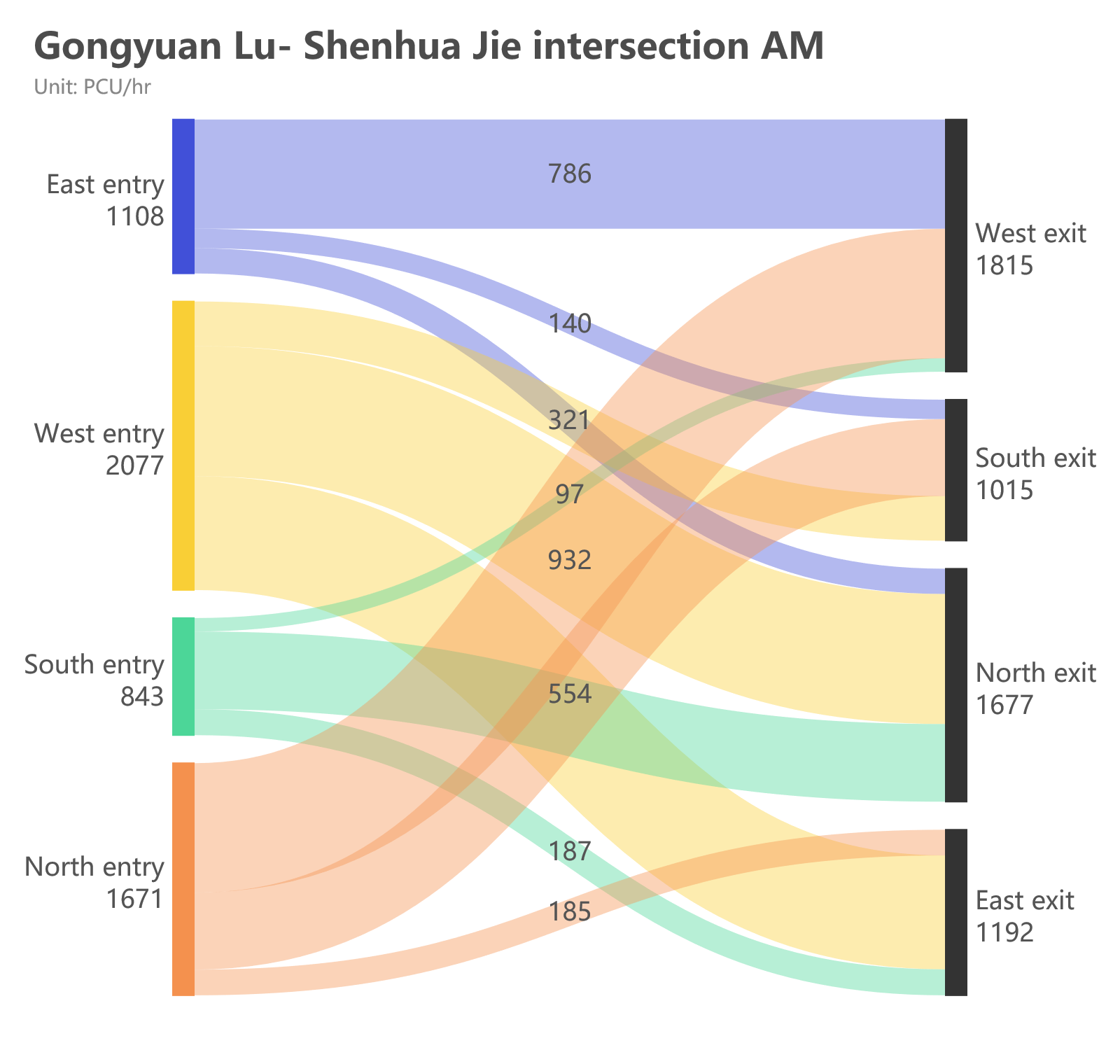 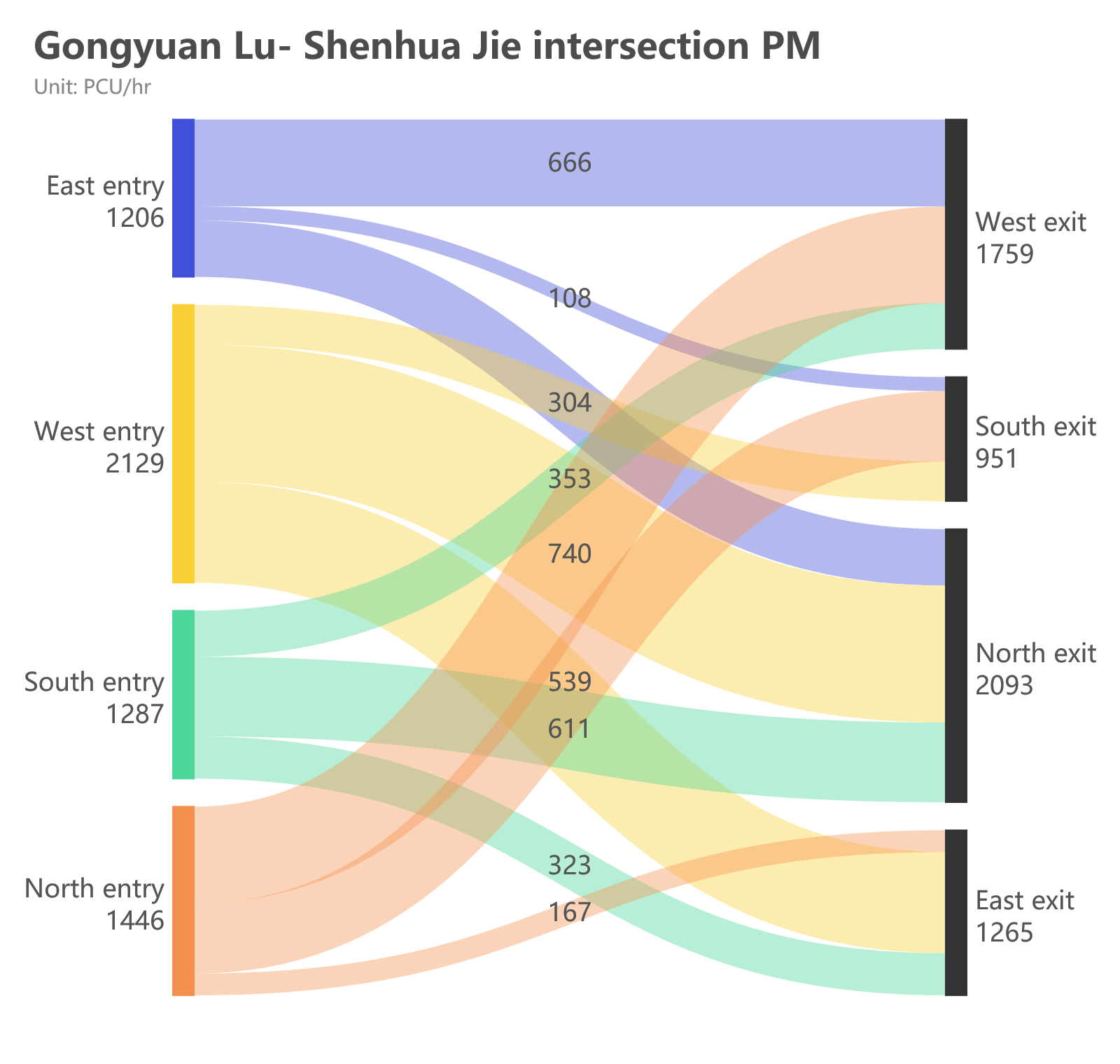 调查时间：2021年6月10日，7:00-8:00, 16:00-17:00
4/6/2022
亚行贷款吉林延吉低碳气候适应型健康城市项目-CS4
建模过程的一些发现
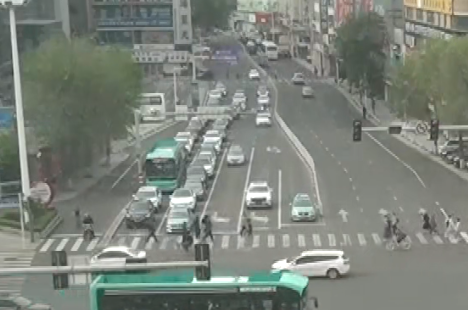 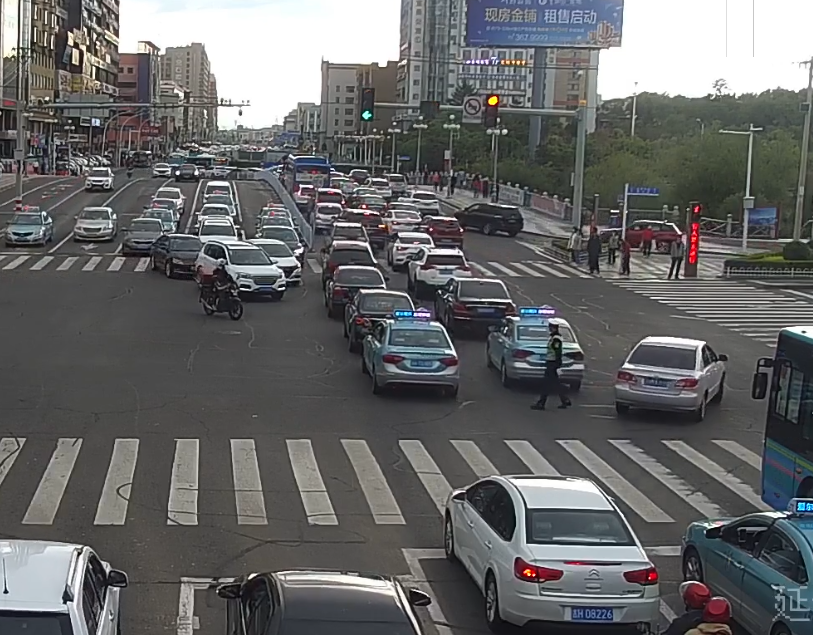 由于公园站雨污水管的施工围蔽，路口西侧出口道拥堵造成左转绿灯亮时车辆无法通过
南进口左转3个车道，流量相对较小，而直行车道排队长
2021年6月10日早高峰
2021年6月4日早高峰
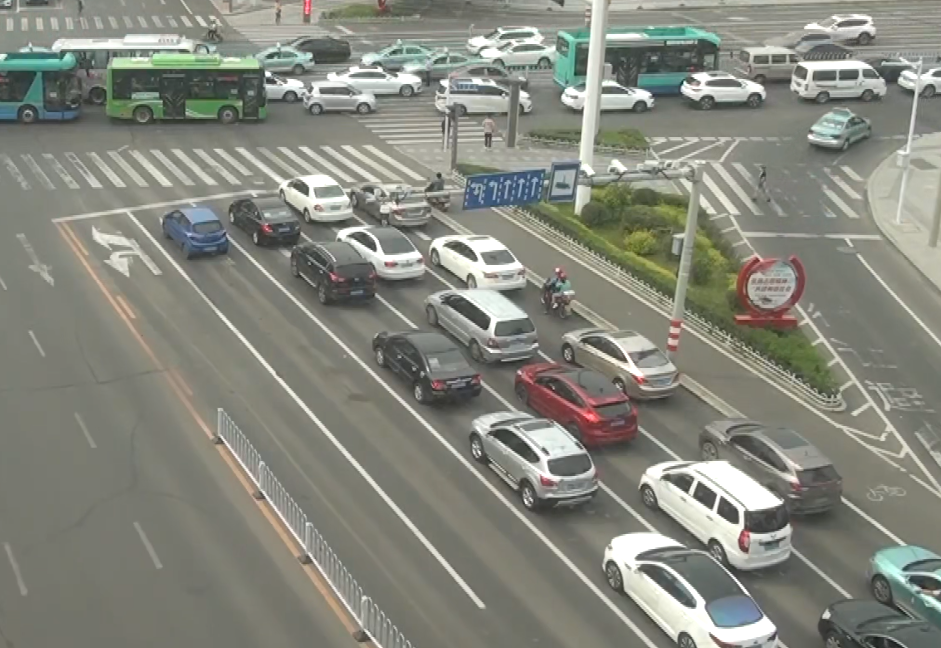 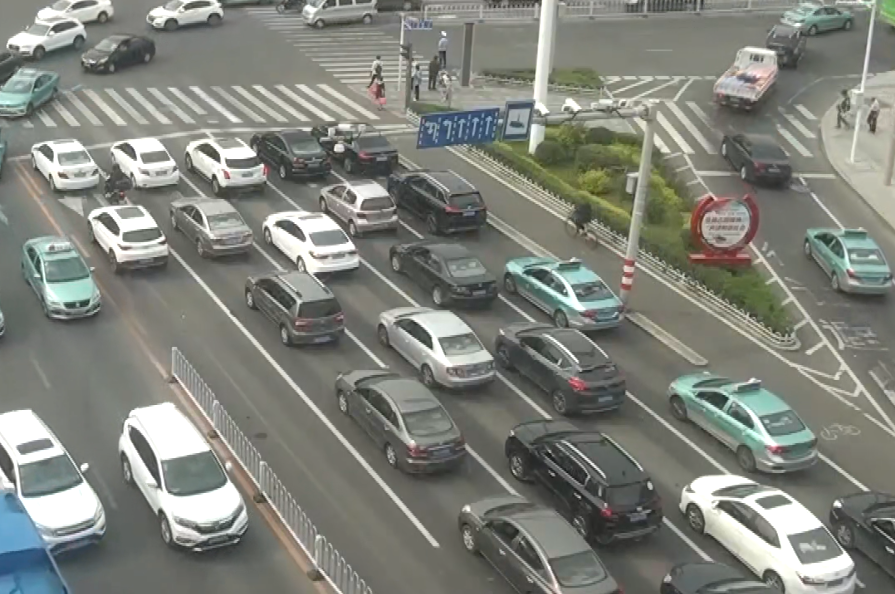 北进口道由于车道线型的问题，左转车道容易被直行排队车辆阻挡，无法进入
北进口直行流量较大，而左转流量较小
2021年6月10日早高峰
2021年6月10日早高峰
4/6/2022
亚行贷款吉林延吉低碳气候适应型健康城市项目-CS4
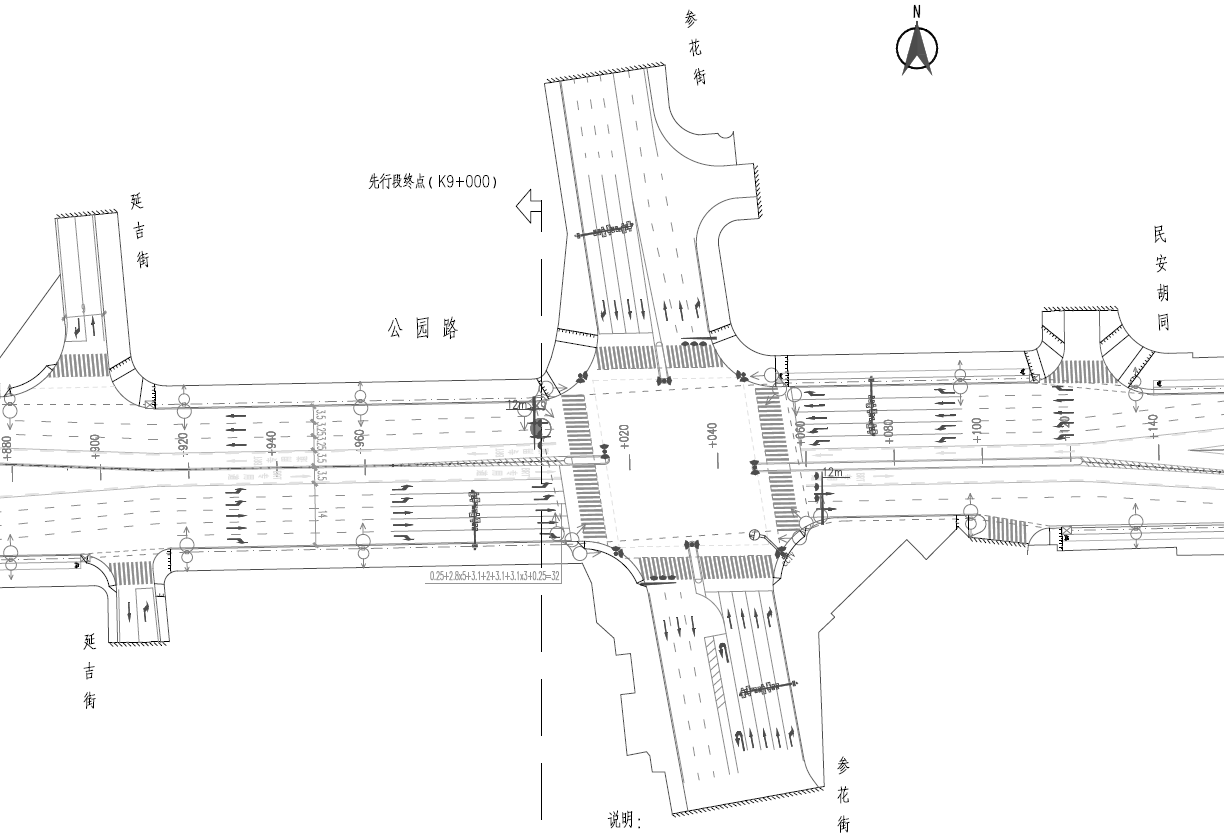 Keep design
Current Design
设计的信号相位
公交4路可以绕行团结路-民安胡同
4/6/2022
亚行贷款吉林延吉低碳气候适应型健康城市项目-CS4
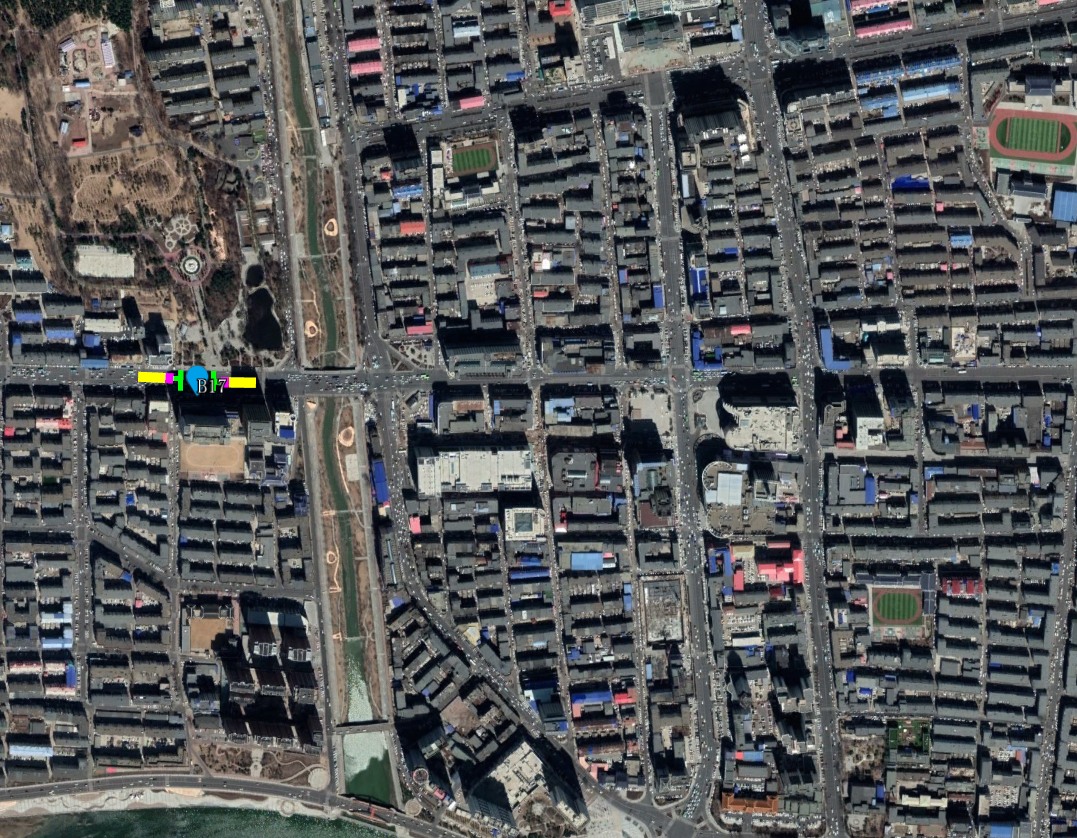 N
转向流量和绕行路径

路口采用3相位交通组织，禁止南北方向左转，允许东西方向左转；
南往西左转可以利用利用参花街-迎宾路-梨花路（延河路）
北往东左转可以通过爱丹路实现

南北方向左转流量分别为
南转西早高峰：97 PCU/Hr，晚高峰为353 PCU/Hr
北转东早高峰：185 PCU/Hr，晚高峰为167 PCU/Hr

2021年9月10日调查南进口早高峰左转流量为：
273 PCU/Hr。

可以看到，早晚高峰期左转流量非常小，左转取消后不会对路网造成影响。
公交4路可以绕行团结路-民安胡同
4/6/2022
亚行贷款吉林延吉低碳气候适应型健康城市项目-CS4
LinSig建模分析结论

路口采用3相位和短周期的信号控制方案，提高了各个方向的通行效率，减小了整个交叉口总延误：由D级服务水平提升到C级；
西进口方向虽然增加了一个BRT车道，社会车道数为5个（比改造前少1个社会车道），但西进口方向早高峰流量2077 PCU/hr，晚高峰为2129 PCU/hr ，车道数完全满足流量需求。改善后交叉口可用通行能力还得到进一步提升（如右图所示）。
D
C
改善前后交叉口服务水平变化
4/6/2022
亚行贷款吉林延吉低碳气候适应型健康城市项目-CS4